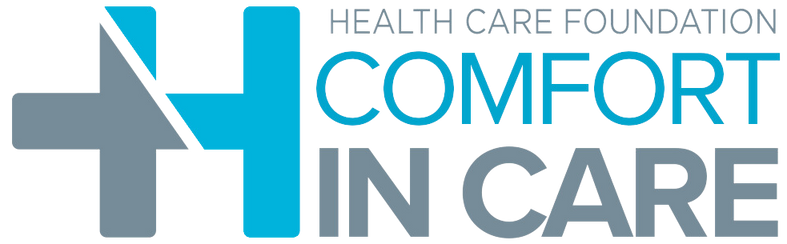 Welcome
to the
2024 Comfort in Care™
Ceremony
Proudly supported by
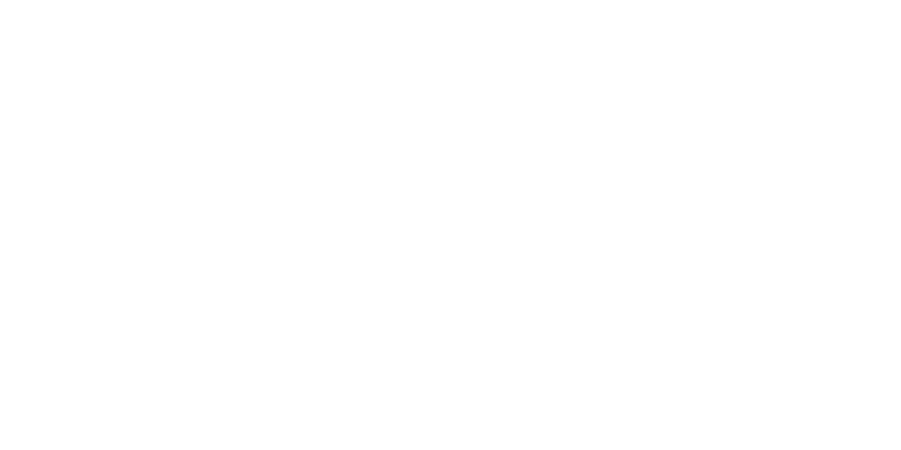 Gary Rowe Memorial Comfort in Care Fund
and donors
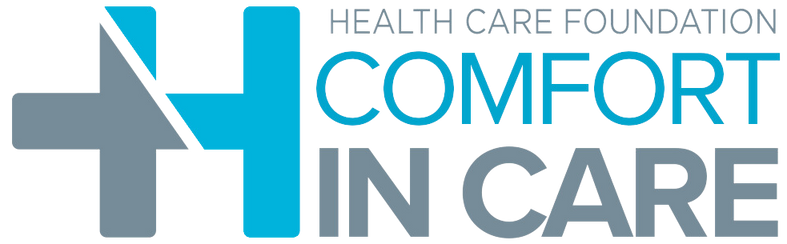 Mr. Omar Iqbal,
      Senior Analyst, Affinity          Partnerships, belairdirect.
Mr. Ron Johnson, Chief Operating Officer, Eastern Urban ZoneVP, Innovation & Research
     NL Health Services
Guest Speakers
Mr. Paul Snow, President and CEO, Health Care Foundation
Dr. Christopher Earle, MD FRCPC, Consultation-Liaison PsychiatristComfort in Care™ Grant Recipient
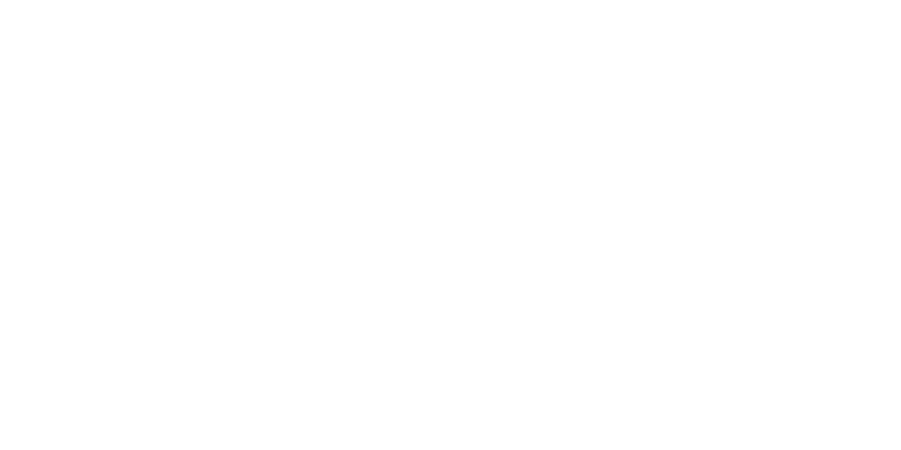 Proudly supported by
Gary Rowe Memorial Comfort in Care Fund
and donors
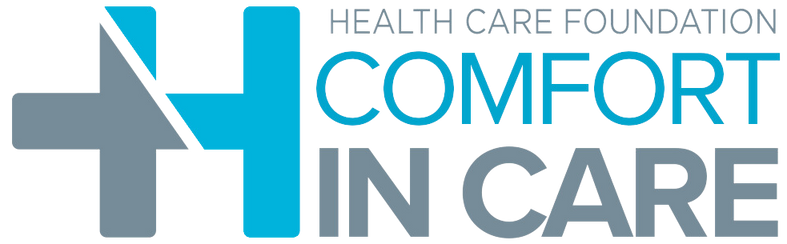 Omar Iqbal
Senior Analyst,Affinity Partnerships
belairdirect
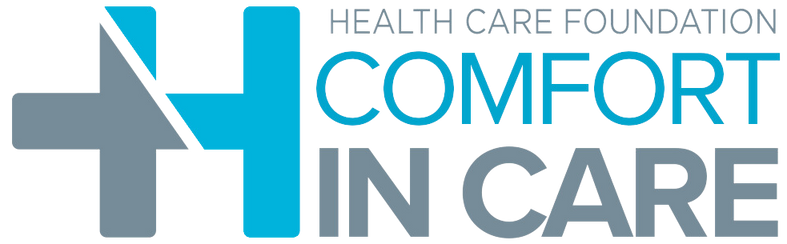 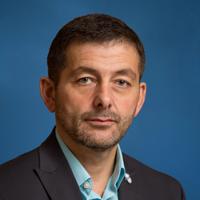 Ron Johnson
Chief Operating Officer, Eastern Urban ZoneVP, Innovation & Research
NL Health Services
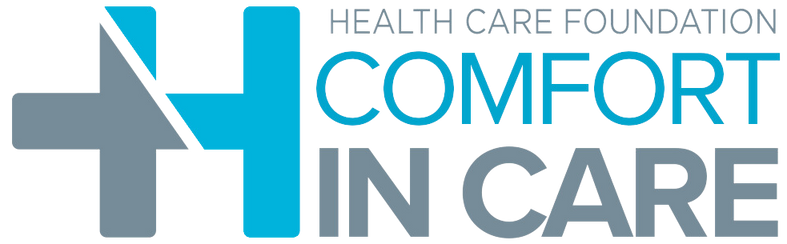 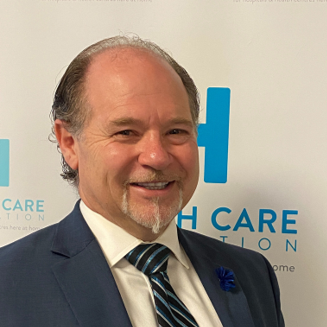 Paul Snow
President and CEO,
Health Care Foundation
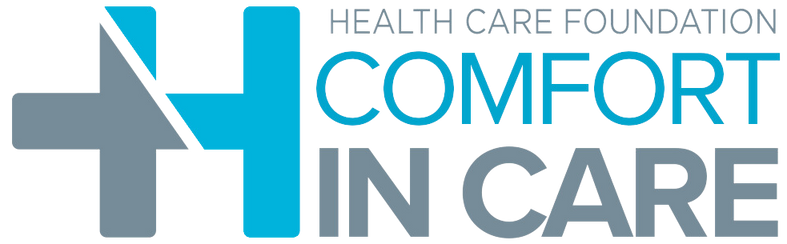 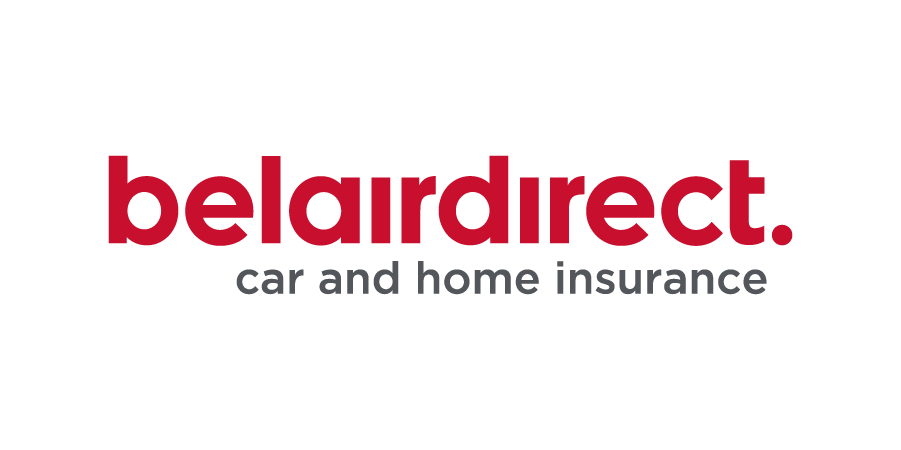 Thank You!
Gary Rowe Memorial Comfort in Care fund
Community of donors
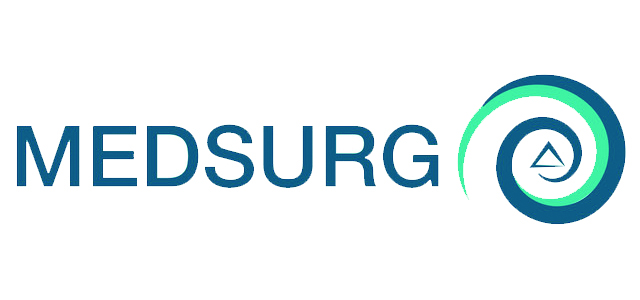 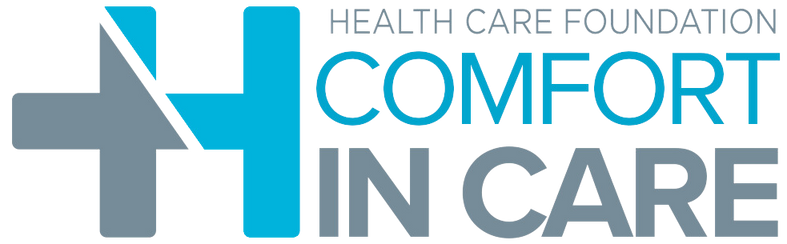 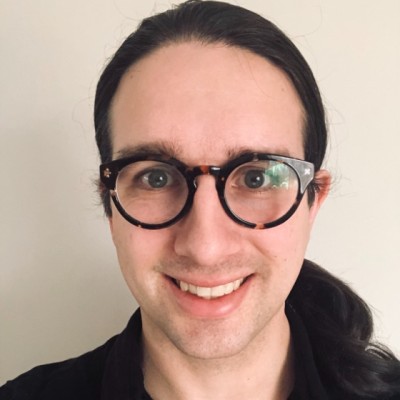 Dr. Christopher EarleConsultation–Liaison Psychiatrist,
Comfort in Care™ Grant Recipient
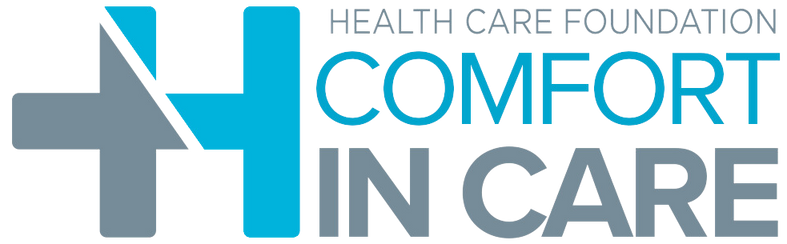 Thank You 
to the
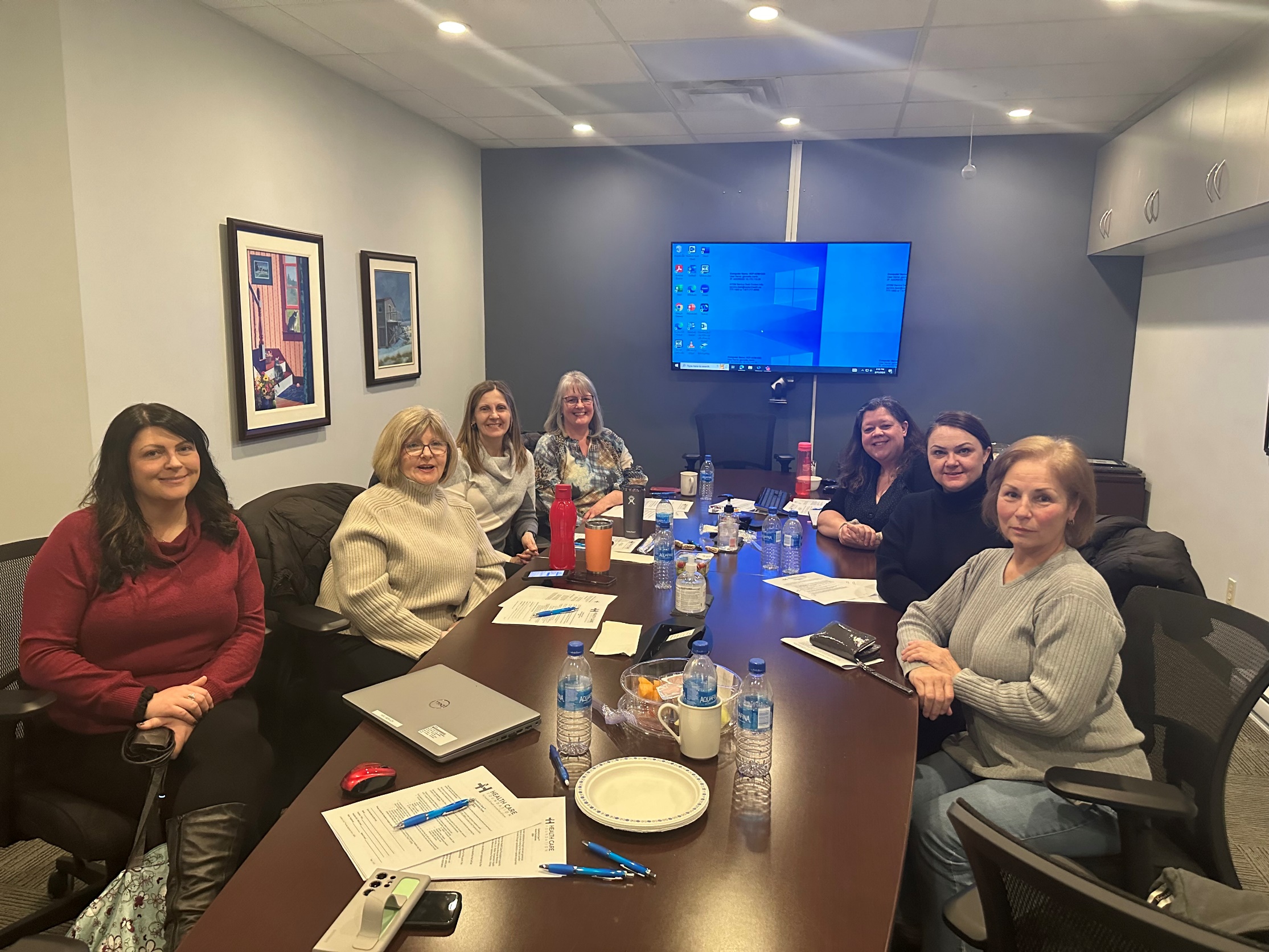 Comfort in Care™ 
Selections Committee
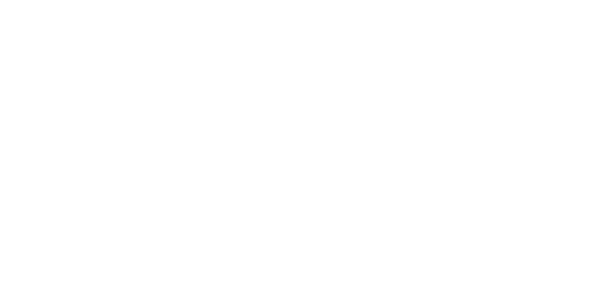 Proudly supported by
Gary Rowe Memorial Comfort in Care Fund
and donors
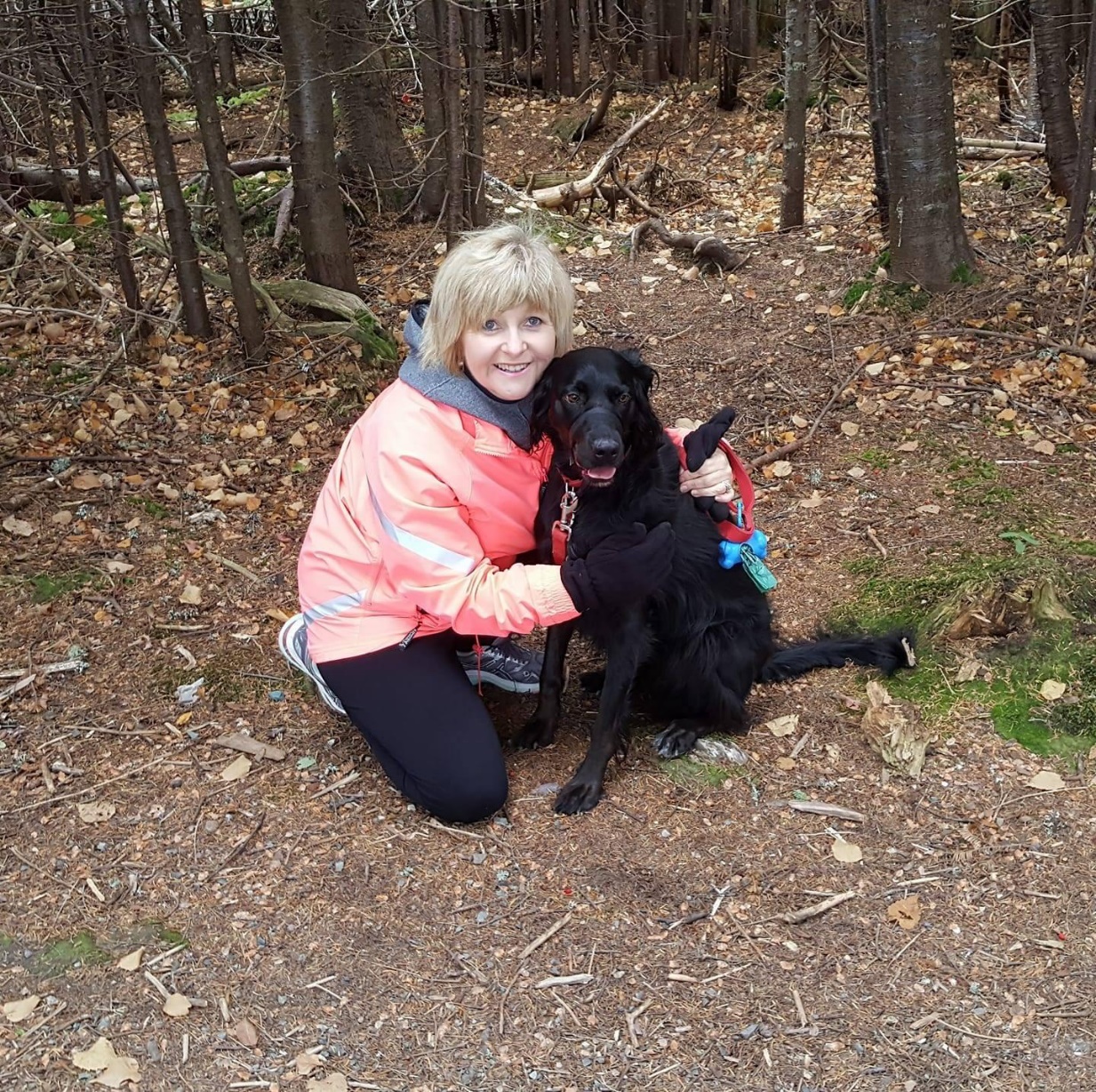 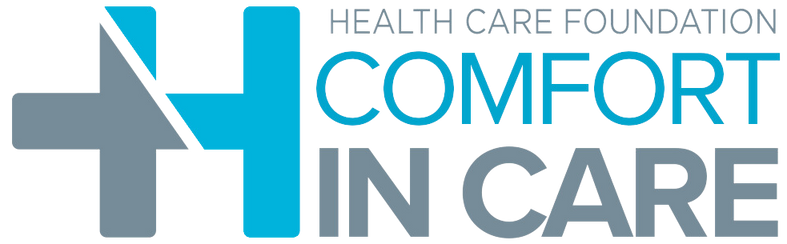 Thank You
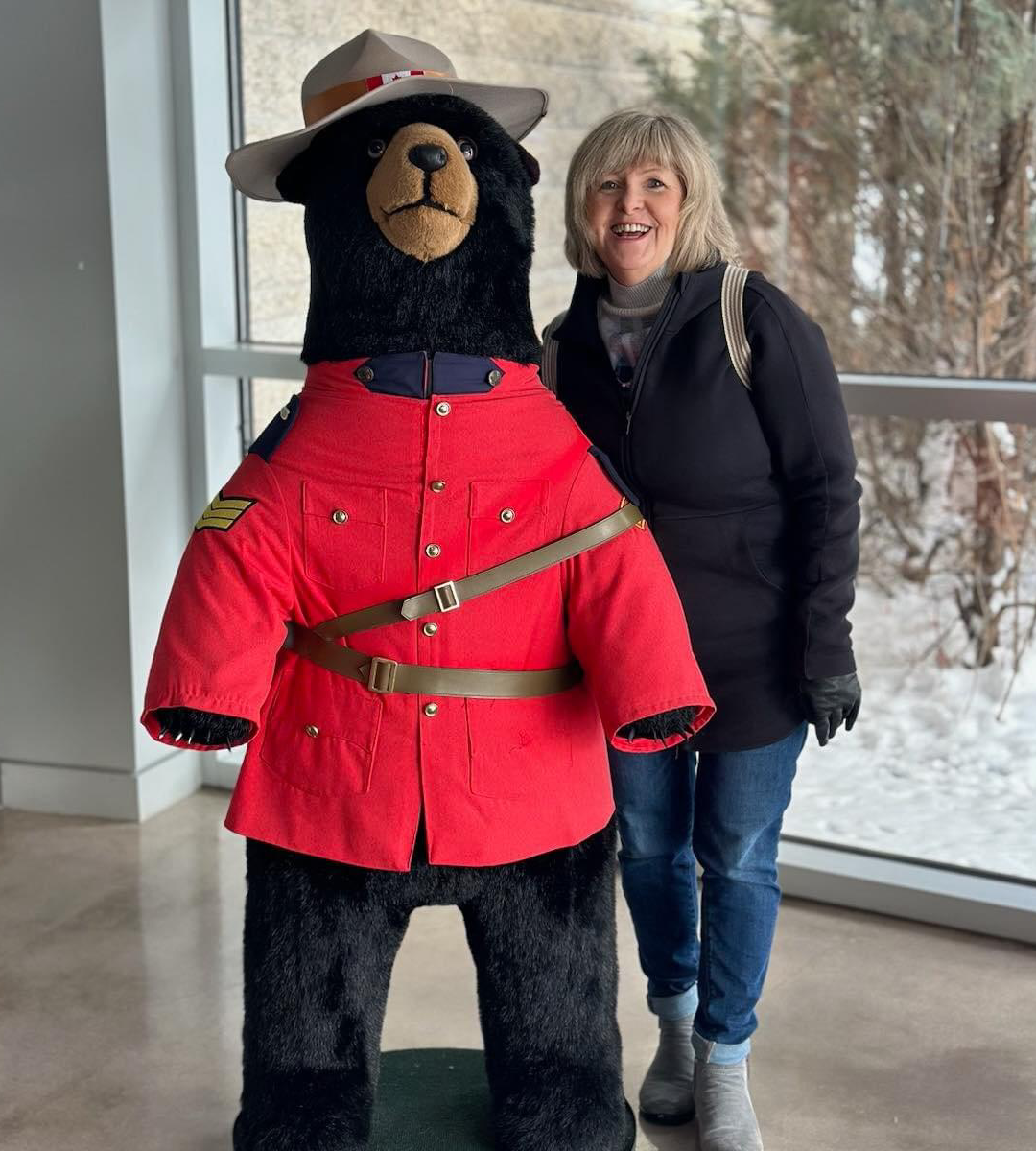 Jackie!
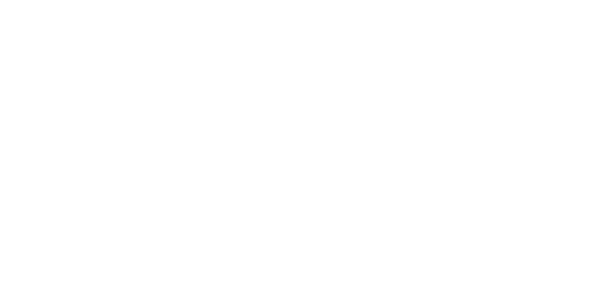 Proudly supported by
Gary Rowe Memorial Comfort in Care Fund
and donors
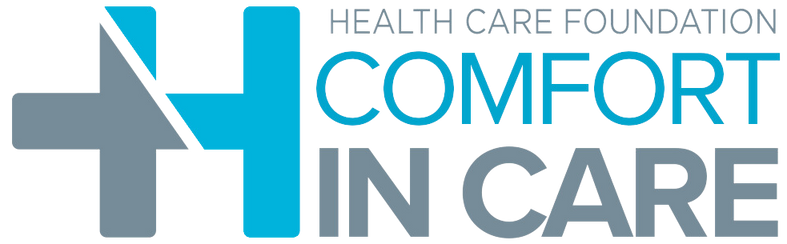 2024 Comfort in Care
Recipients
Mr. Omar Iqbal, Senior Analyst,Affinity Partnerships
belairdirect
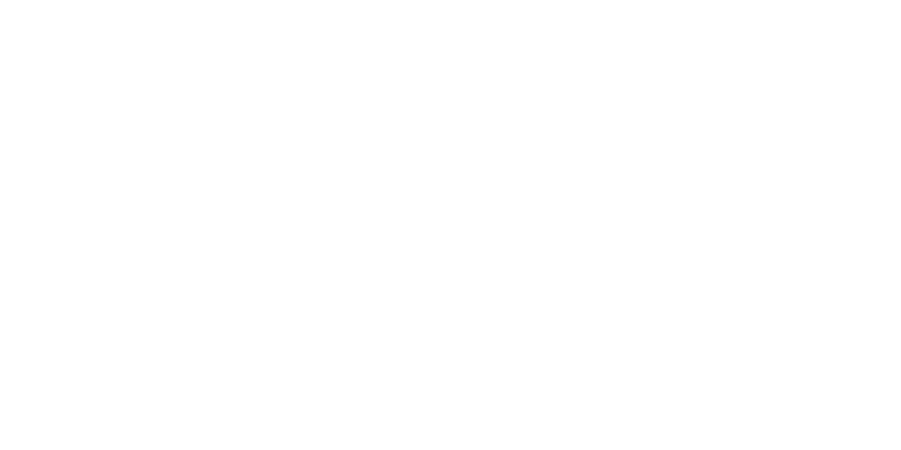 Proudly supported by
Gary Rowe Memorial Comfort in Care Fund
and donors
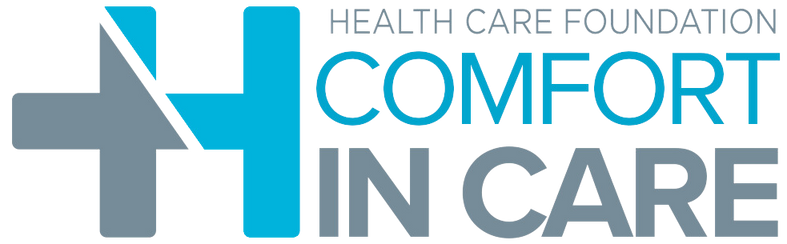 5 North B
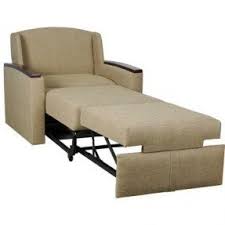 Sleeper Chair
Aurette Power
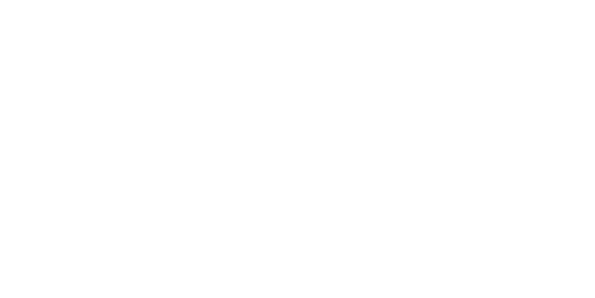 Proudly supported by
Gary Rowe Memorial Comfort in Care Fund
and donors
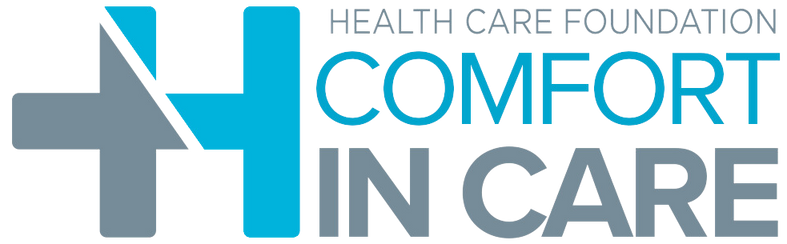 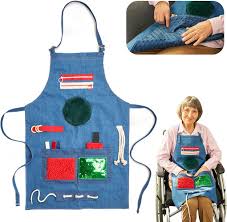 4 North A, 4 South A and 4 South B
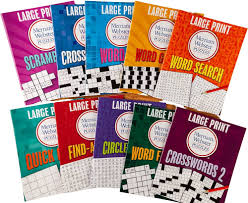 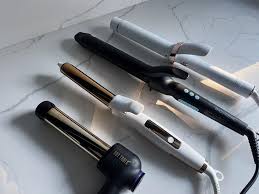 Senior Friendly Cart
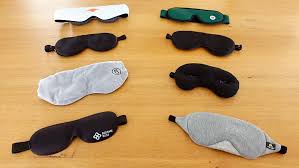 Catherine Babstock
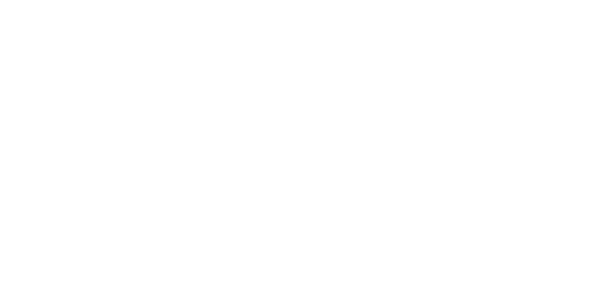 Proudly supported by
Gary Rowe Memorial Comfort in Care Fund
and donors
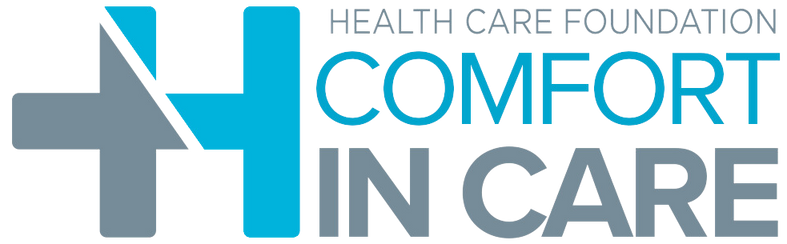 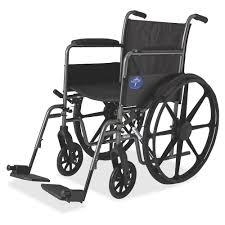 4 South B
Wheelchair
Dayle Prowse
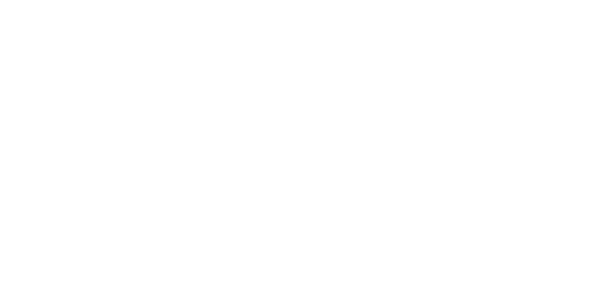 Proudly supported by
Gary Rowe Memorial Comfort in Care Fund
and donors
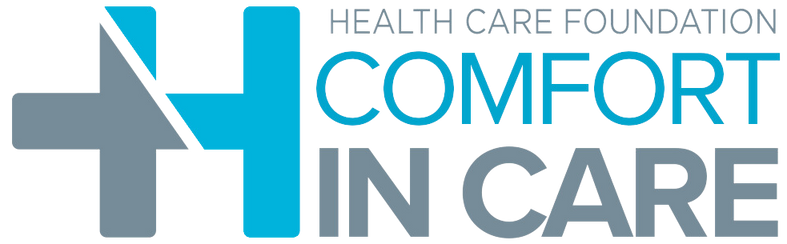 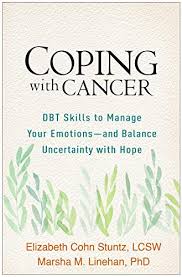 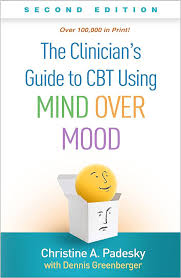 Consultation – Liaison Psychiatry Psychiatrist
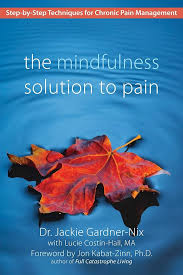 Mental health workbooks and “Coping Kits”
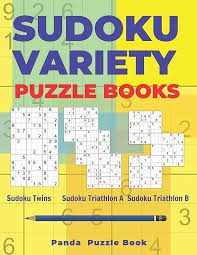 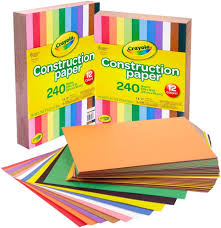 Dr. Christopher Earle
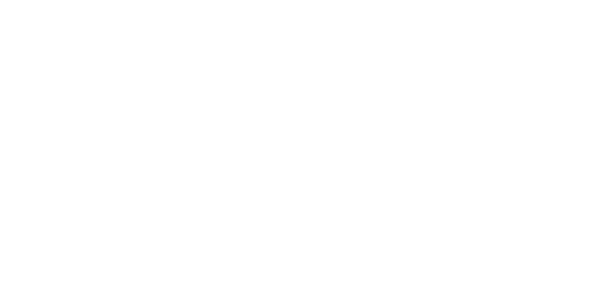 Proudly supported by
Gary Rowe Memorial Comfort in Care Fund
and donors
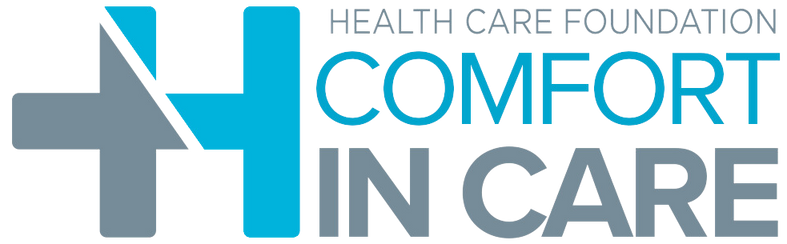 Hyperbaric Medicine
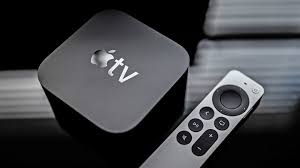 Apple T.V.
Erin Penton
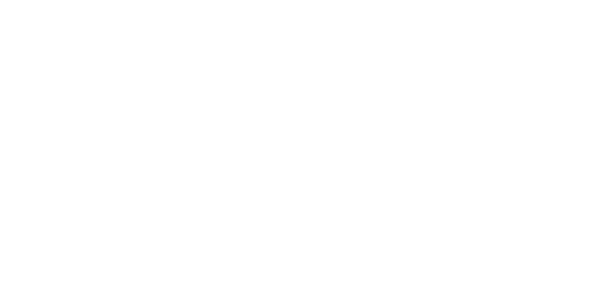 Proudly supported by
Gary Rowe Memorial Comfort in Care Fund
and donors
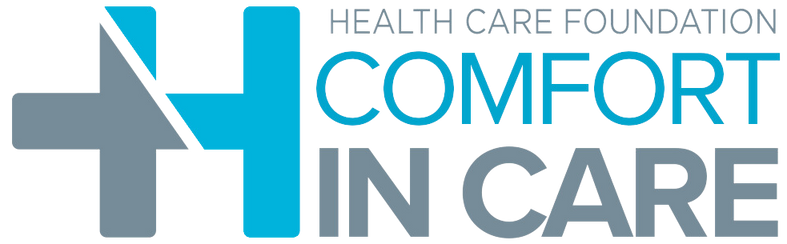 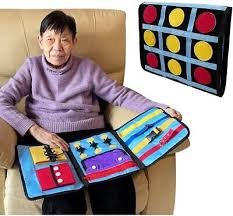 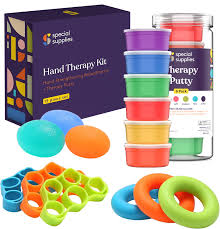 5 South B
Communication Board, Recovery Books,  andCard Holders
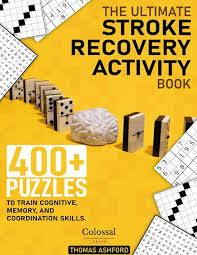 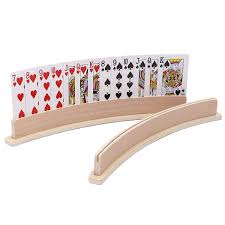 Jade Regular
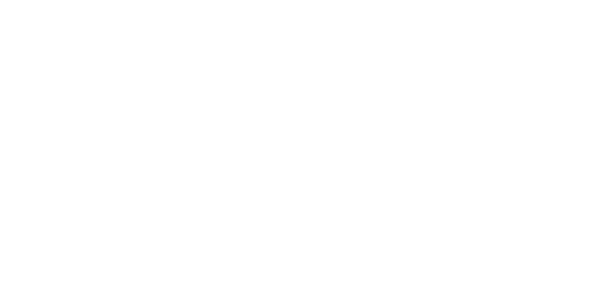 Proudly supported by
Gary Rowe Memorial Comfort in Care Fund
and donors
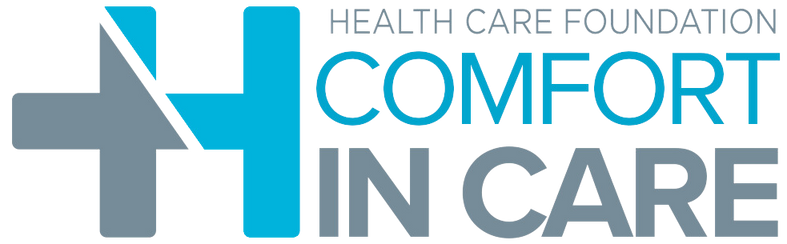 Audiology
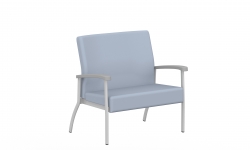 Bariatric Chair
Jane Bowering
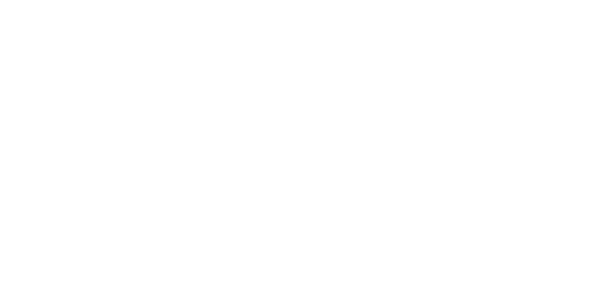 Proudly supported by
Gary Rowe Memorial Comfort in Care Fund
and donors
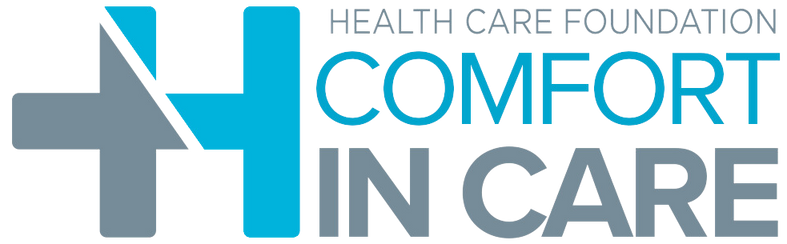 5 South B
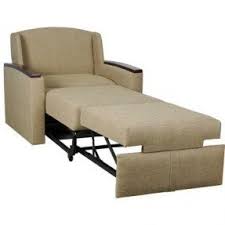 Sleeper Chair
Julie Curtis
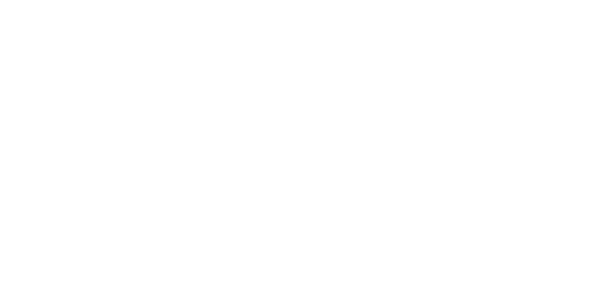 Proudly supported by
Gary Rowe Memorial Comfort in Care Fund
and donors
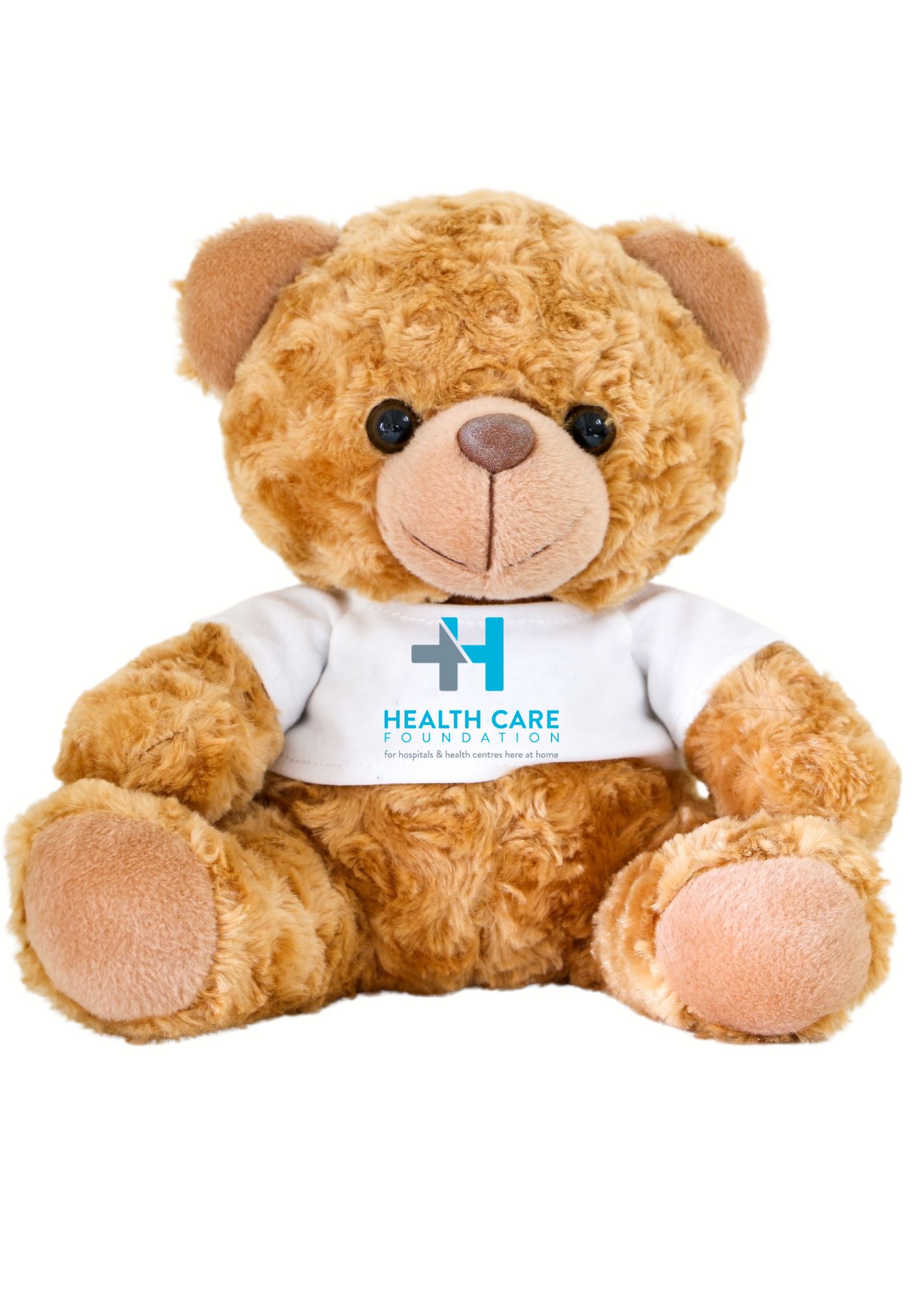 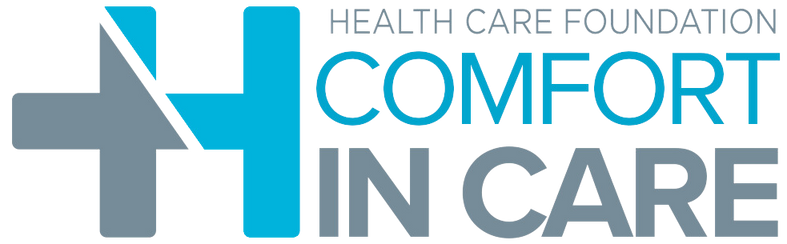 Paramedicine
Comfort Bears
Kayla Quinlan
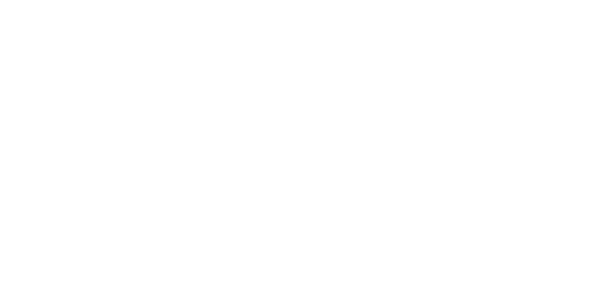 Proudly supported by
Gary Rowe Memorial Comfort in Care Fund
and donors
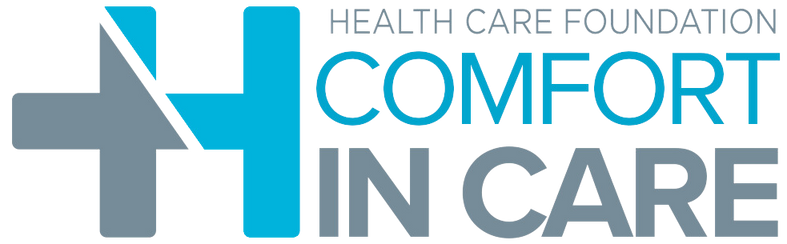 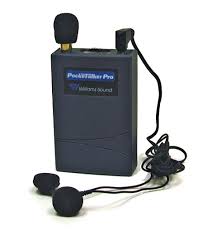 Neurology
Pocket Talker
Lillian McGrath
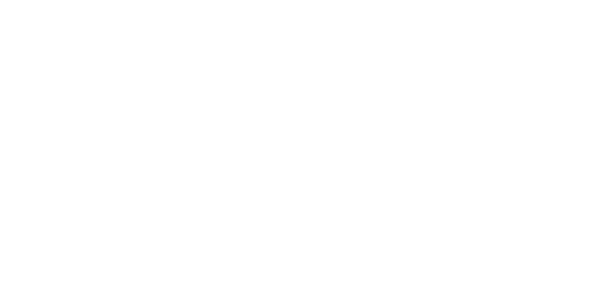 Proudly supported by
Gary Rowe Memorial Comfort in Care Fund
and donors
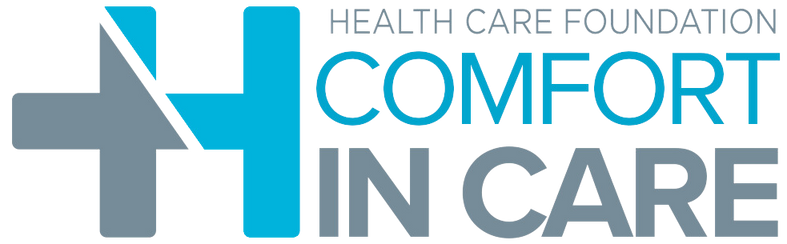 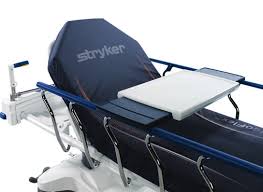 Emergency
Stryker Serving Trays
Loralie Cochrane
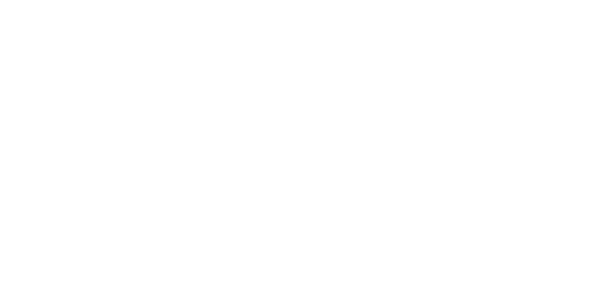 Proudly supported by
Gary Rowe Memorial Comfort in Care Fund
and donors
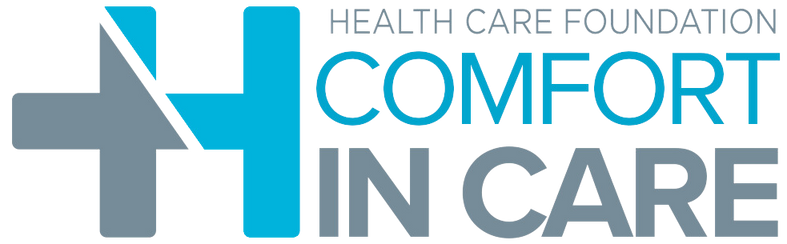 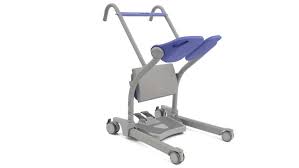 5 South B
Sara Stedy Sit to Stand Lift
Marlene Chaulk
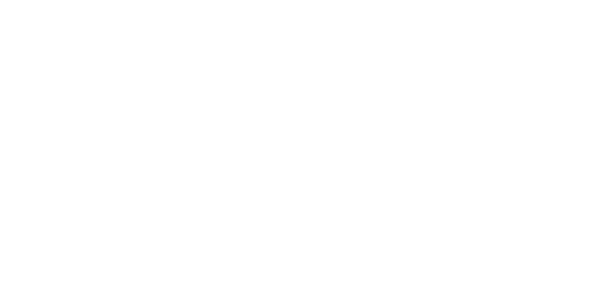 Proudly supported by
Gary Rowe Memorial Comfort in Care Fund
and donors
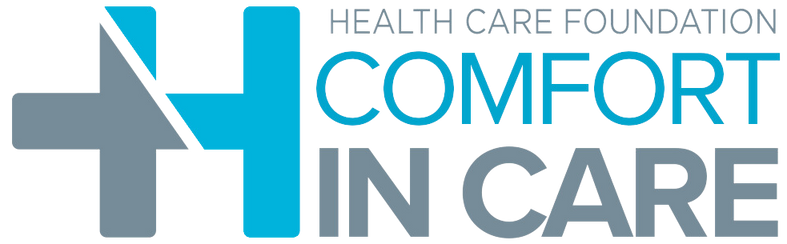 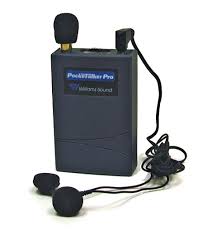 Neurology - EEG
Pocket Talker
Melissa Burton
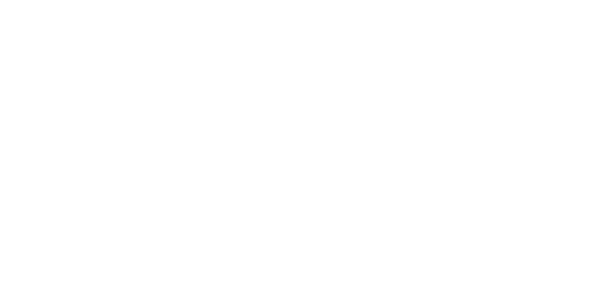 Proudly supported by
Gary Rowe Memorial Comfort in Care Fund
and donors
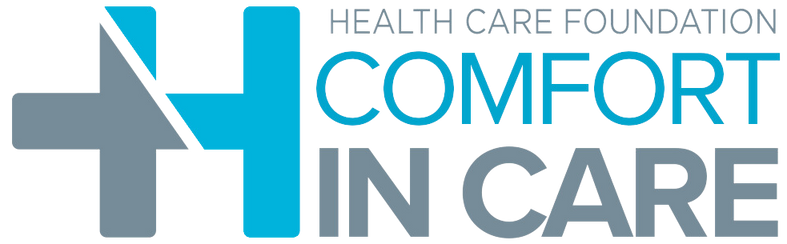 4 South A
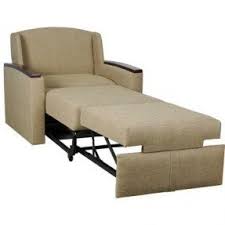 Sleeper Chair
Nancy Williams
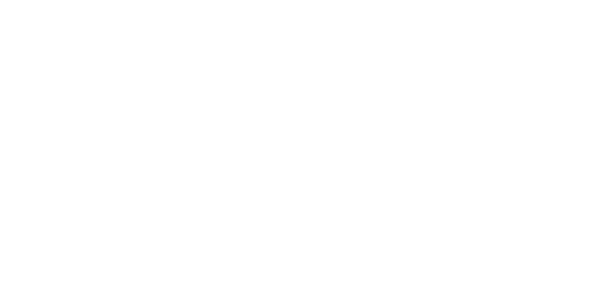 Proudly supported by
Gary Rowe Memorial Comfort in Care Fund
and donors
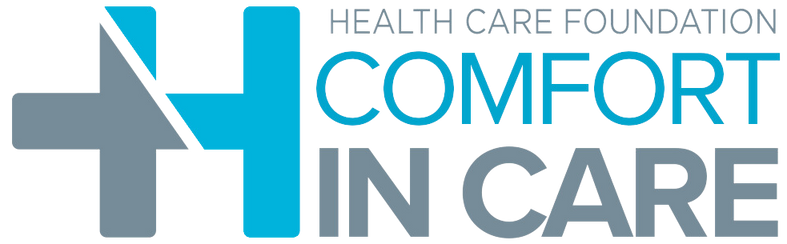 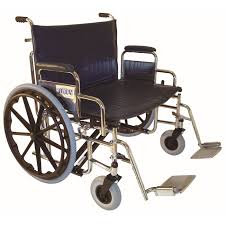 4 South B
Bariatric Wheelchair
Olivia Blake
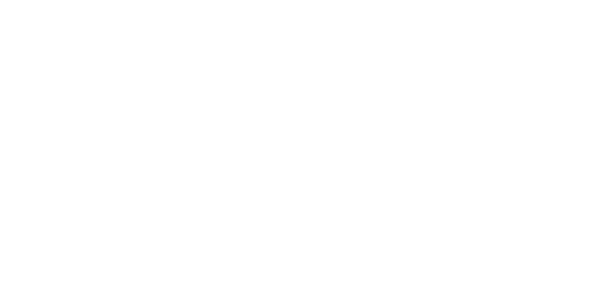 Proudly supported by
Gary Rowe Memorial Comfort in Care Fund
and donors
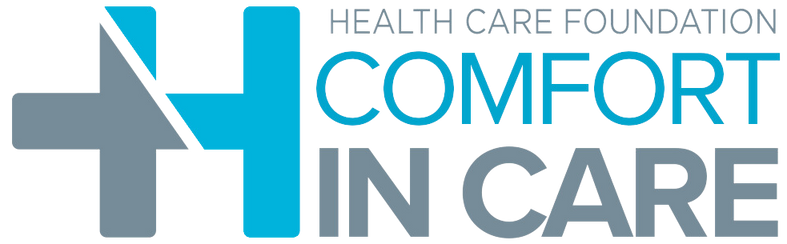 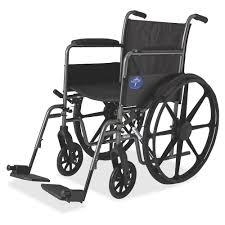 4 North B
Wheelchair
Rebecca Winsor
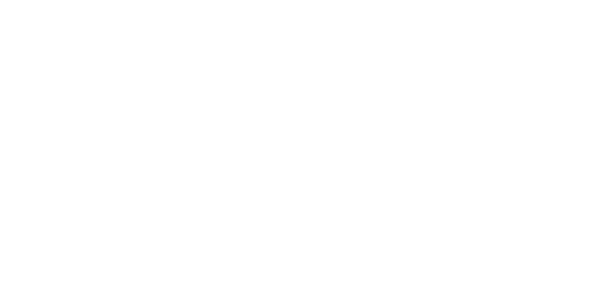 Proudly supported by
Gary Rowe Memorial Comfort in Care Fund
and donors
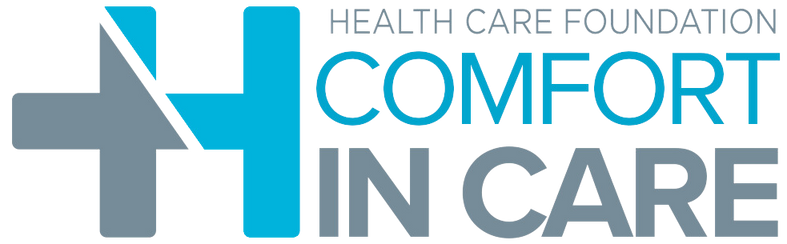 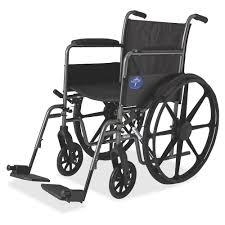 Surgical Daycare
Wheelchair
Sarah David
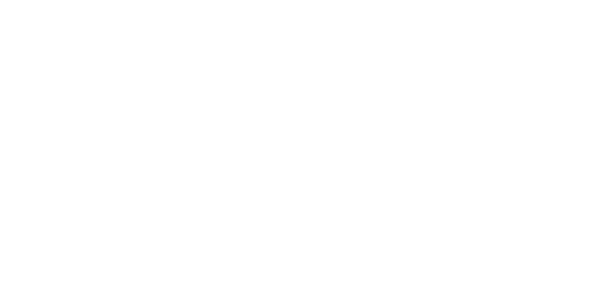 Proudly supported by
Gary Rowe Memorial Comfort in Care Fund
and donors
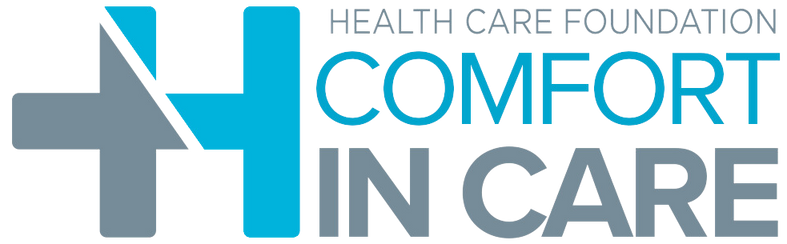 5 North A
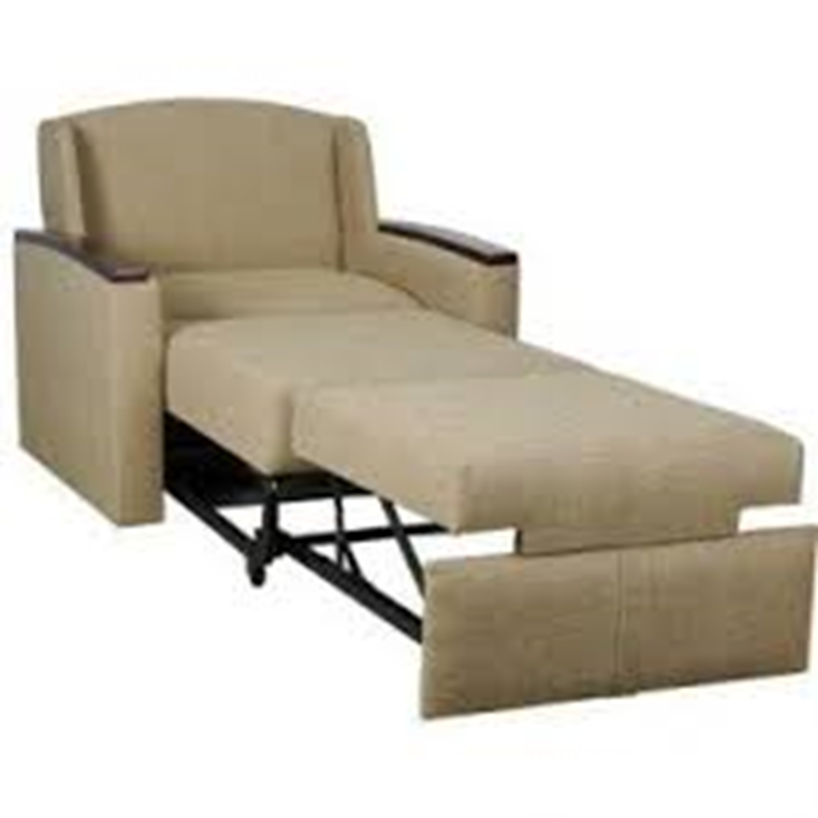 Sleeper Chair
Sherry Noseworthy
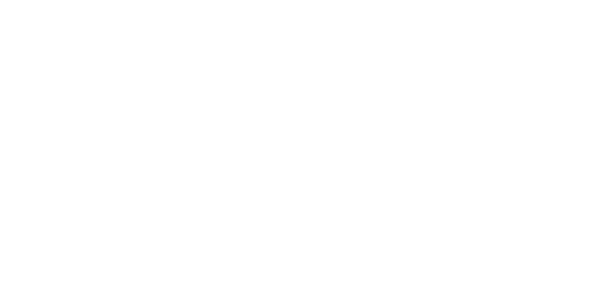 Proudly supported by
Gary Rowe Memorial Comfort in Care Fund
and donors
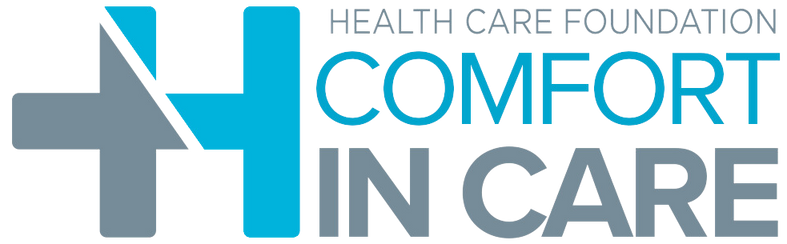 Bronchoscopy Unit
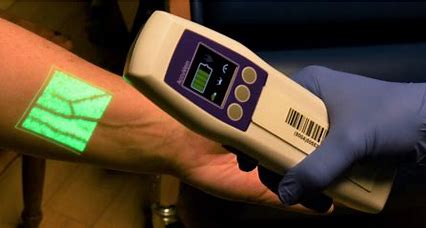 Vein Finder
Tanya Gladney
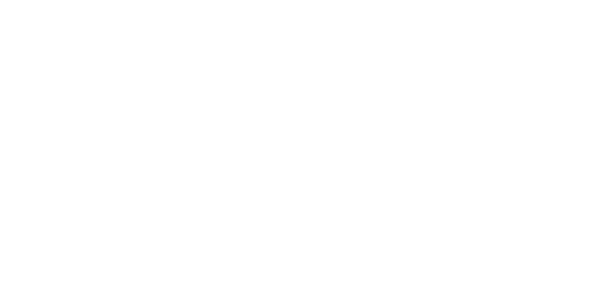 Proudly supported by
Gary Rowe Memorial Comfort in Care Fund
and donors
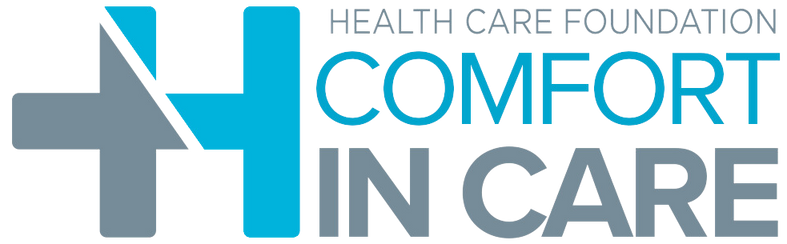 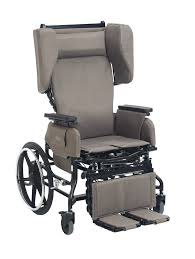 Emergency
Broda Chair
April Butt
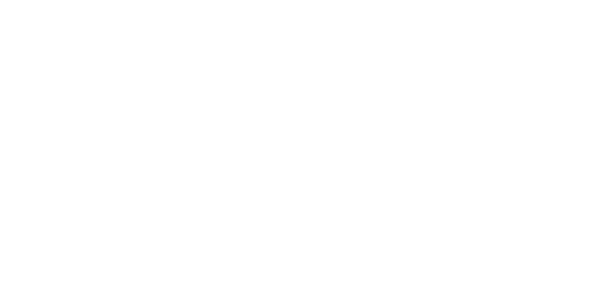 Proudly supported by
Gary Rowe Memorial Comfort in Care Fund
and donors
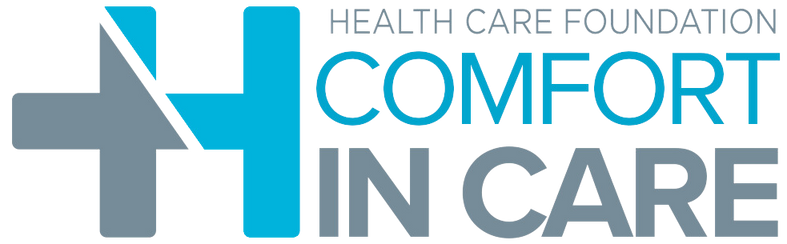 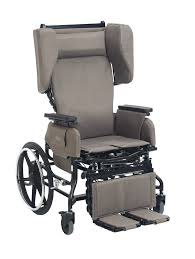 6 West
Broda Chair
Dave Mercer
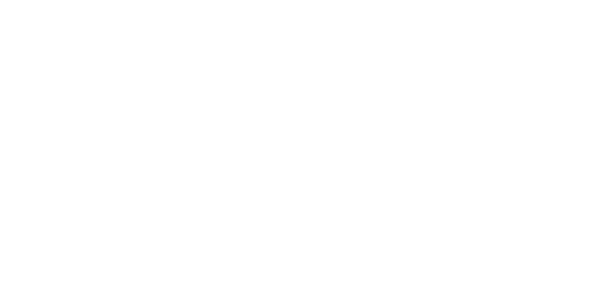 Proudly supported by
Gary Rowe Memorial Comfort in Care Fund
and donors
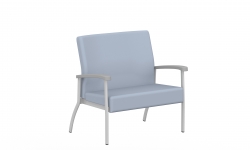 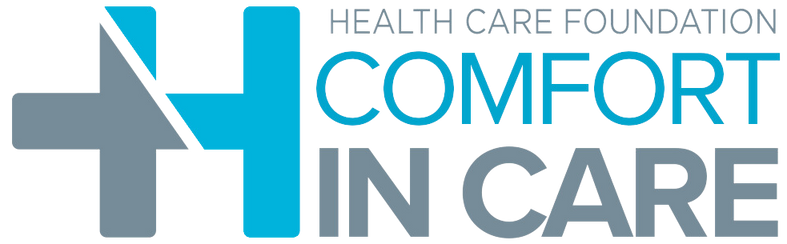 4 West
Bariatric Bedside Chair and Cubii Jr.
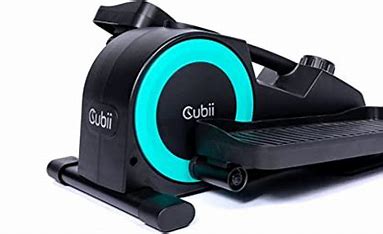 Elizabeth Elliott
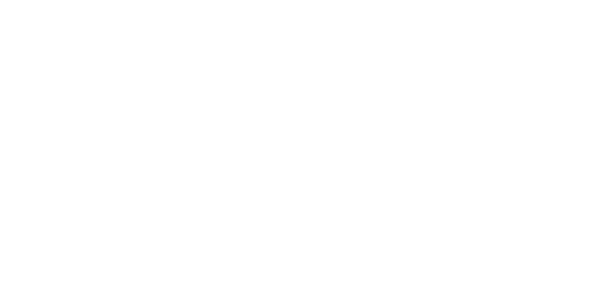 Proudly supported by
Gary Rowe Memorial Comfort in Care Fund
and donors
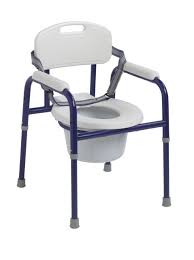 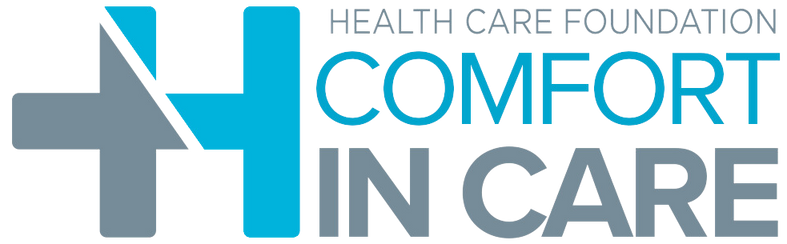 Endoscopy
Commode Chair and Vein Finder
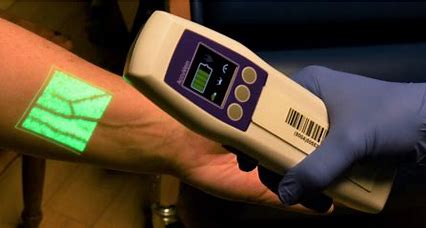 Jeannie Harding
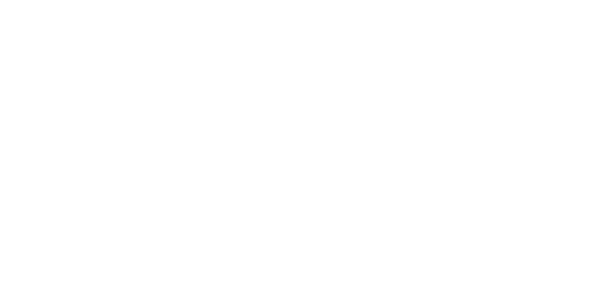 Proudly supported by
Gary Rowe Memorial Comfort in Care Fund
and donors
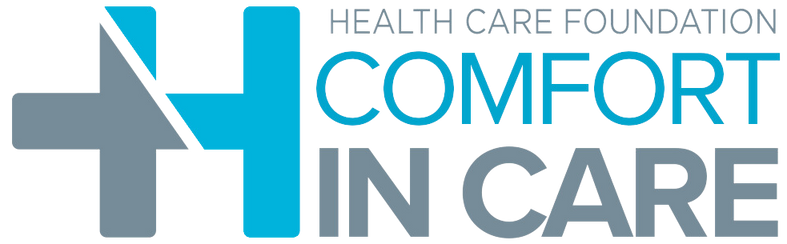 4 East
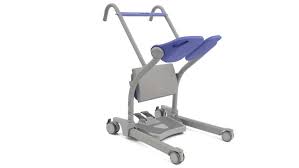 Sara Stedy Sit to Stand Lift
Jessica Hunt
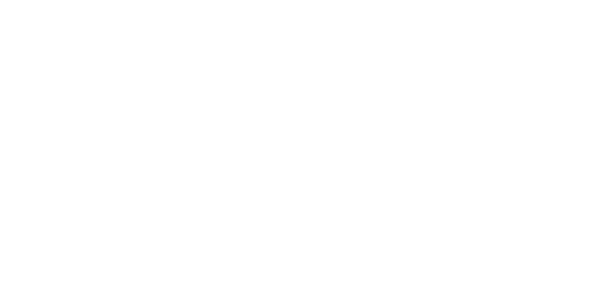 Proudly supported by
Gary Rowe Memorial Comfort in Care Fund
and donors
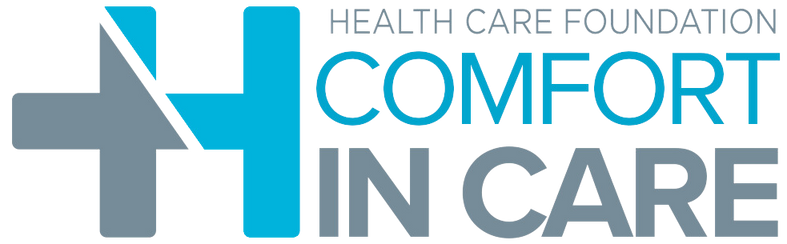 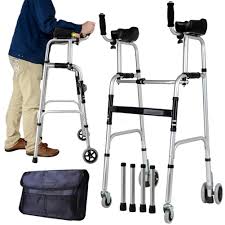 Surgery Program
4 Wheeled Walker with Forearm Support
Julia Windsor
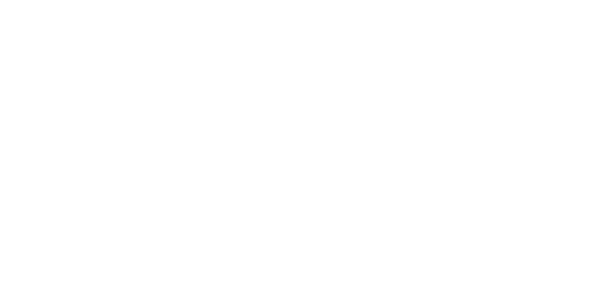 Proudly supported by
Gary Rowe Memorial Comfort in Care Fund
and donors
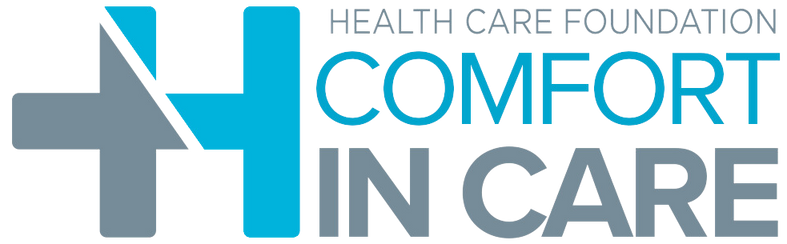 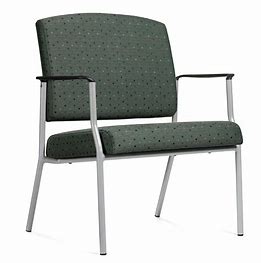 Pre-Admission Clinic
Bariatric Chairs
Krista Maloney
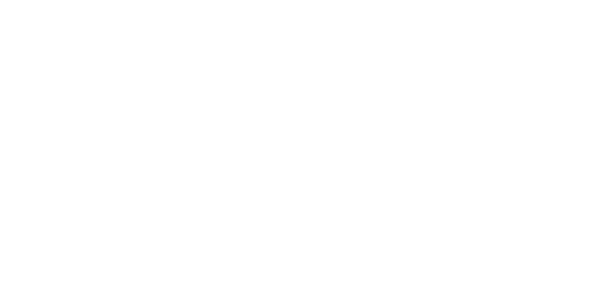 Proudly supported by
Gary Rowe Memorial Comfort in Care Fund
and donors
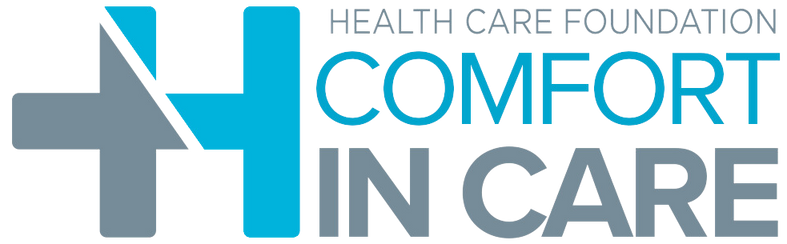 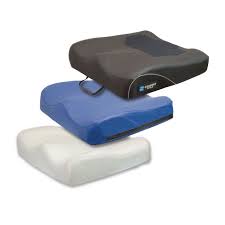 Occupational Therapy
Various Size Wheelchair Cushions and Bariatric Chair
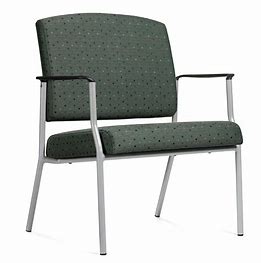 Lois Chafe
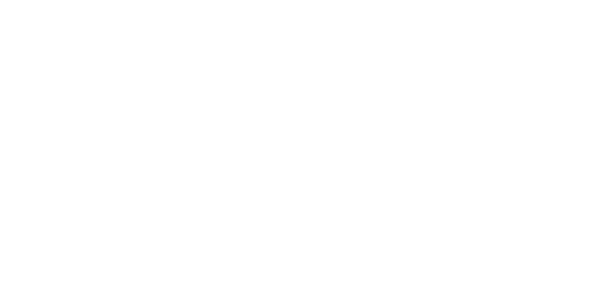 Proudly supported by
Gary Rowe Memorial Comfort in Care Fund
and donors
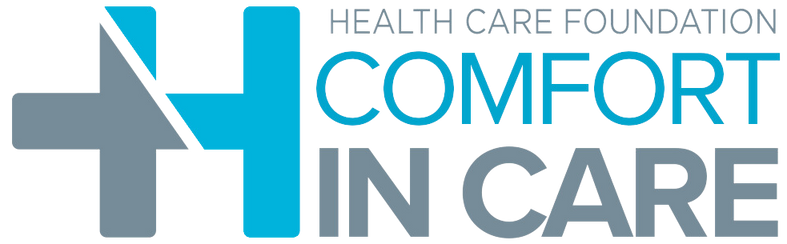 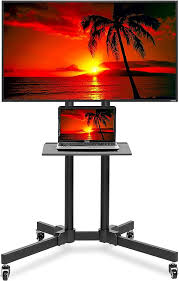 7 East
32” Fibre Tv with Mobile Cart and 
DVD Player
Mackenzie Reid
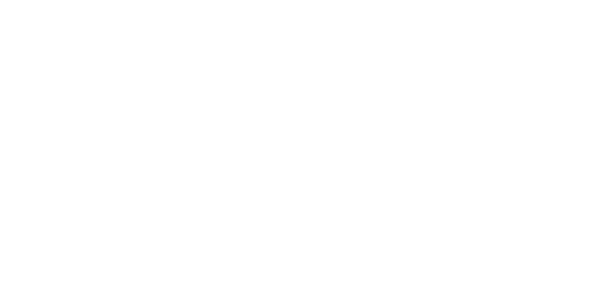 Proudly supported by
Gary Rowe Memorial Comfort in Care Fund
and donors
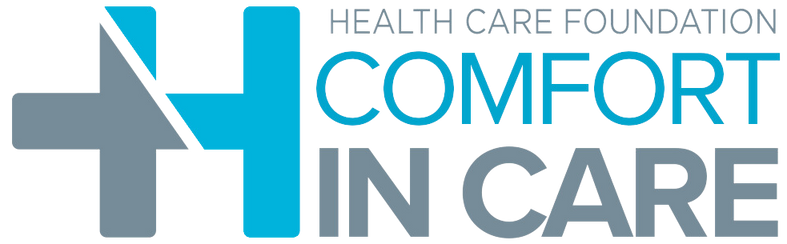 Endoscopy
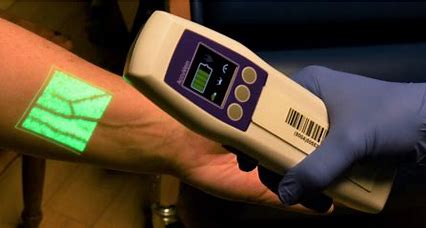 Vein Finder
Mary Pottle
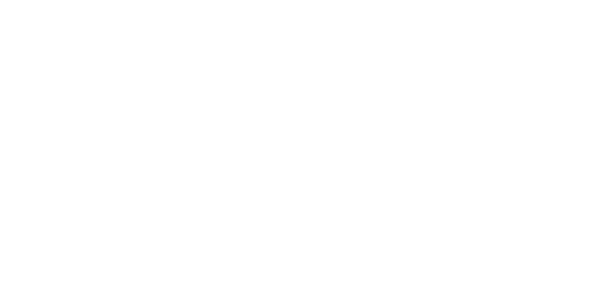 Proudly supported by
Gary Rowe Memorial Comfort in Care Fund
and donors
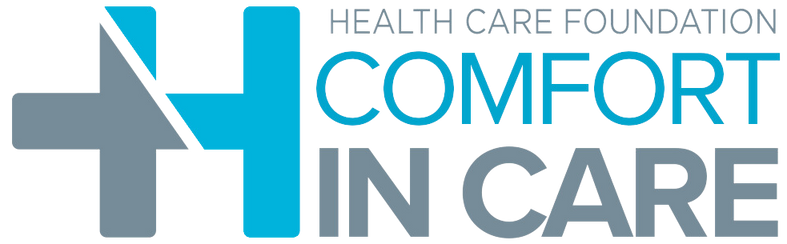 7 West
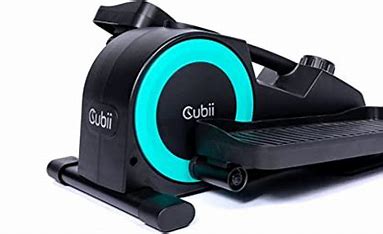 Cubii Jr.
Sara Hollett
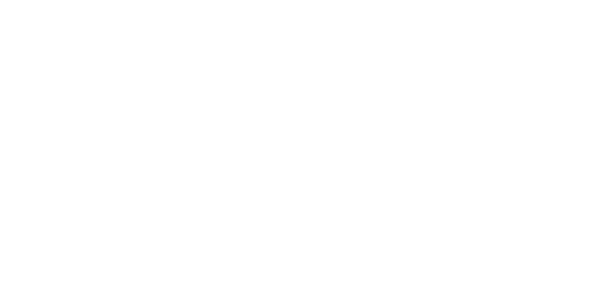 Proudly supported by
Gary Rowe Memorial Comfort in Care Fund
and donors
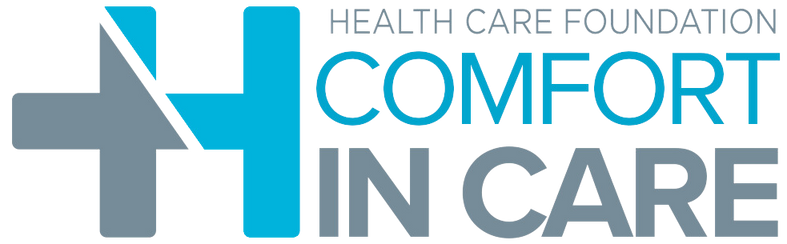 5 East
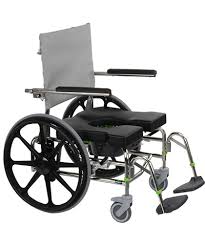 Commode with Amputee Attachments
Susan Dominix
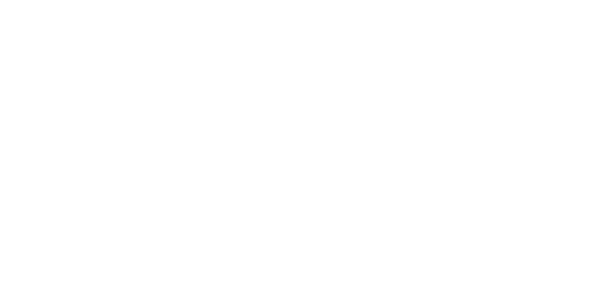 Proudly supported by
Gary Rowe Memorial Comfort in Care Fund
and donors
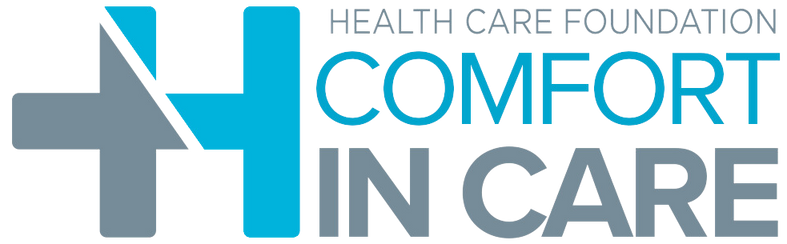 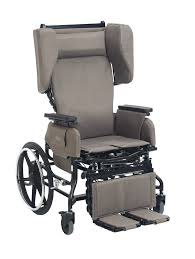 6 East
Broda Chair
Tracy Sullivan
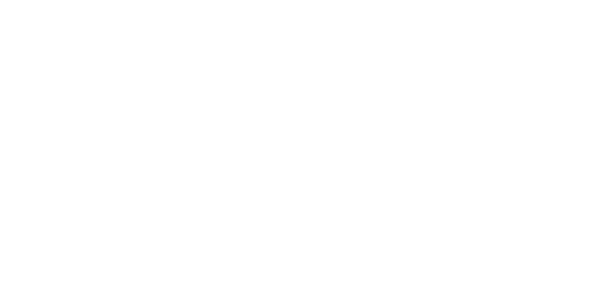 Proudly supported by
Gary Rowe Memorial Comfort in Care Fund
and donors
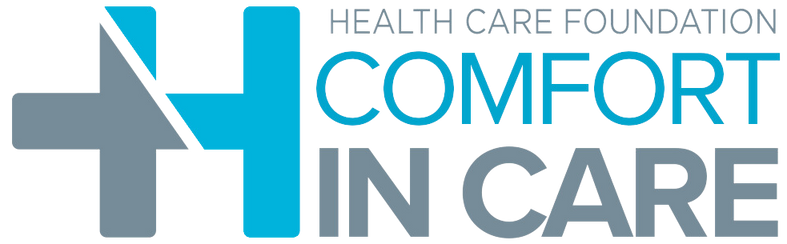 PIER Program
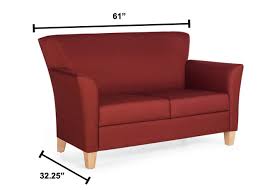 2 Seater Sofa
Amy McGrath and Tammy Manning
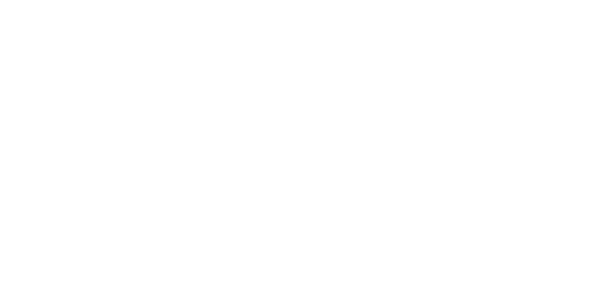 Proudly supported by
Gary Rowe Memorial Comfort in Care Fund
and donors
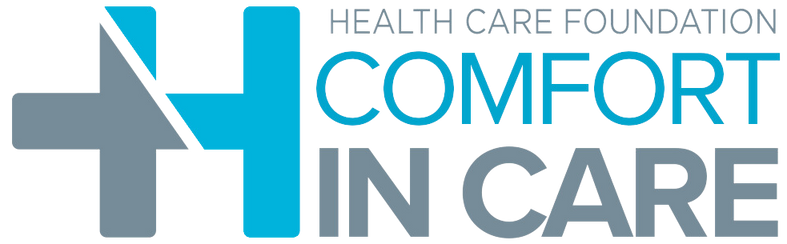 FACT Clinic – Waterford Hospital
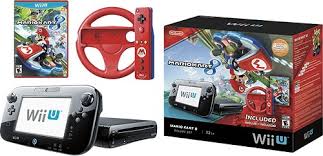 Nintendo Wii Game Bundle
Angelique Myles
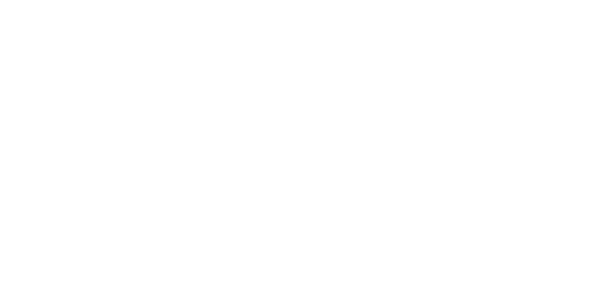 Proudly supported by
Gary Rowe Memorial Comfort in Care Fund
and donors
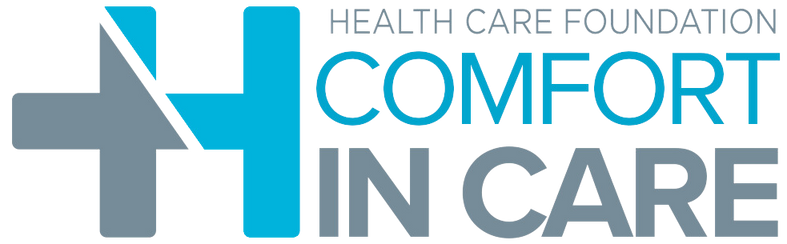 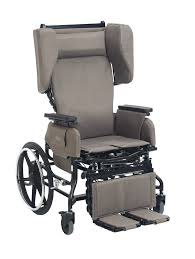 Short Stay Unit / PAU
Broda Chair
Kim Foley
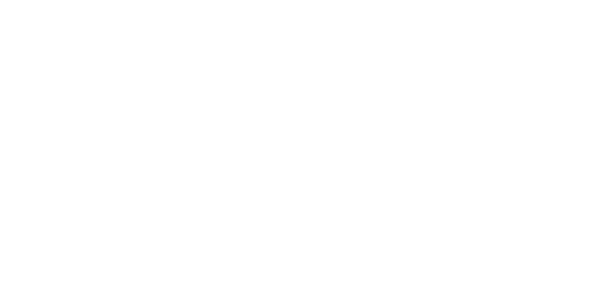 Proudly supported by
Gary Rowe Memorial Comfort in Care Fund
and donors
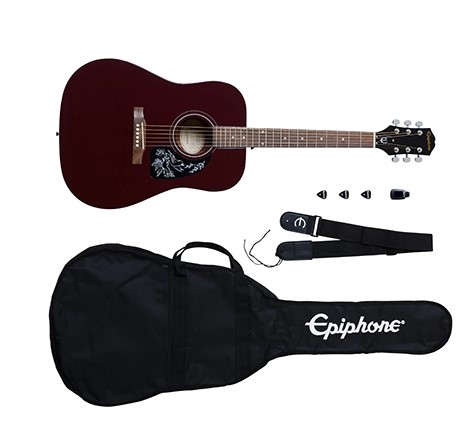 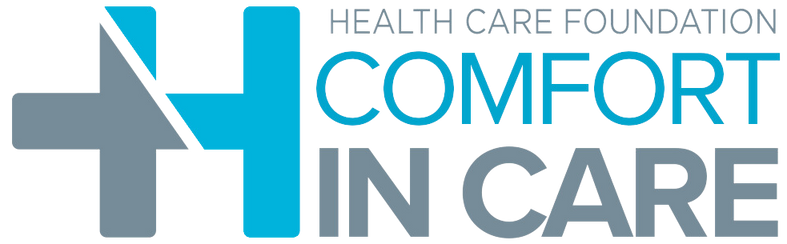 Geriatric PAU
Guitar Starter Pack andPortable Keyboard
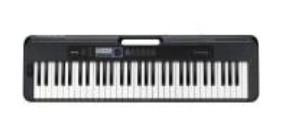 Lisa Power
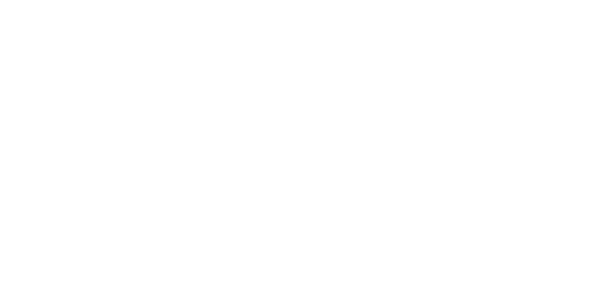 Proudly supported by
Gary Rowe Memorial Comfort in Care Fund
and donors
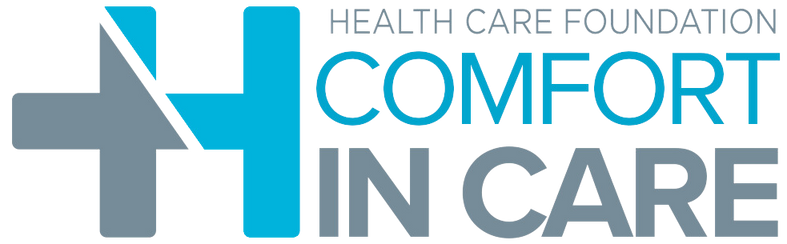 East 3 A
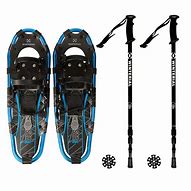 Snowshoes
Nancy Hodder
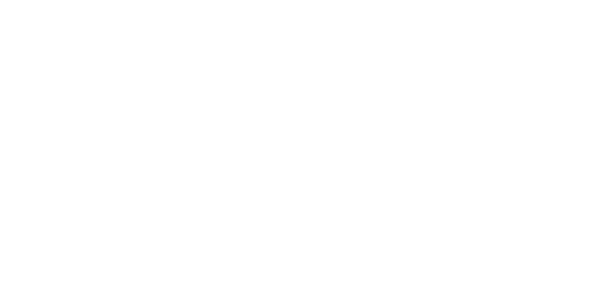 Proudly supported by
Gary Rowe Memorial Comfort in Care Fund
and donors
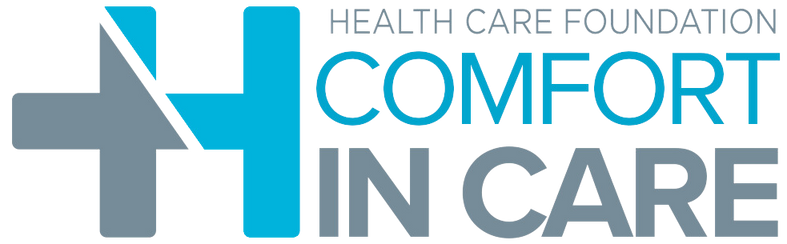 West 3 A
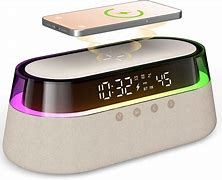 Clock Radios
Pam Finn
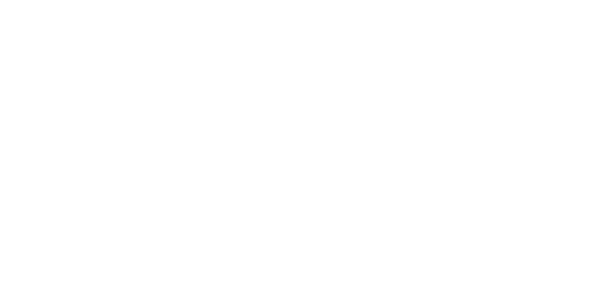 Proudly supported by
Gary Rowe Memorial Comfort in Care Fund
and donors
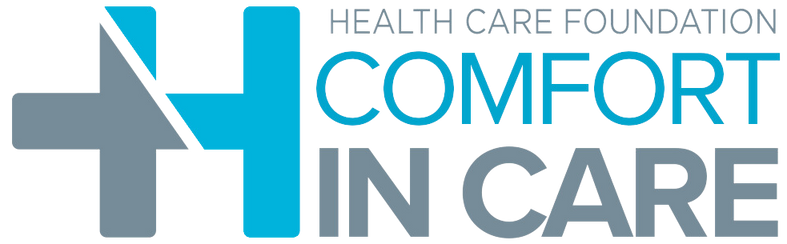 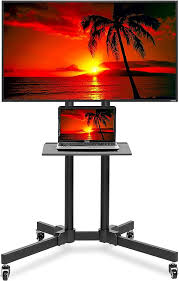 East 3 A
Tv and Stand with Wheels
Terri-Lynn Critch
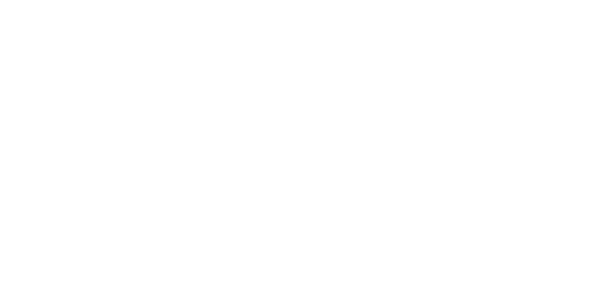 Proudly supported by
Gary Rowe Memorial Comfort in Care Fund
and donors
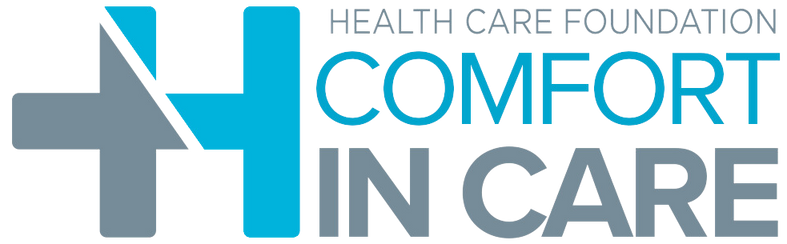 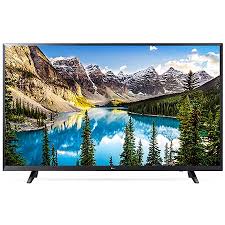 Geriatric PAU
44” Tv
Thomas Foley
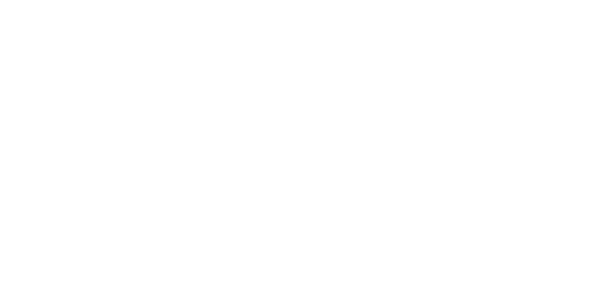 Proudly supported by
Gary Rowe Memorial Comfort in Care Fund
and donors
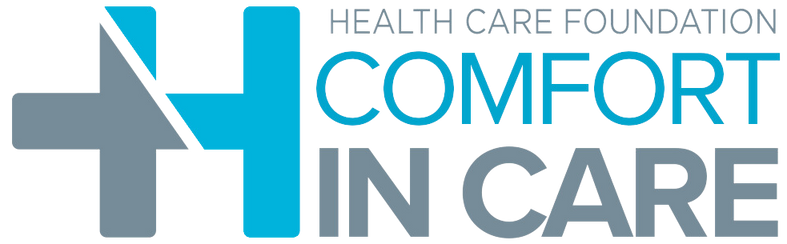 FACT Clinic – LeMarchant Road
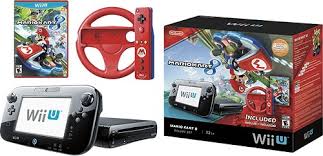 Nintendo Wii Game Pack
Angelique Myles
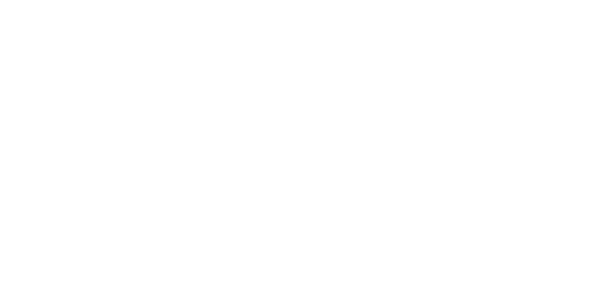 Proudly supported by
Gary Rowe Memorial Comfort in Care Fund
and donors
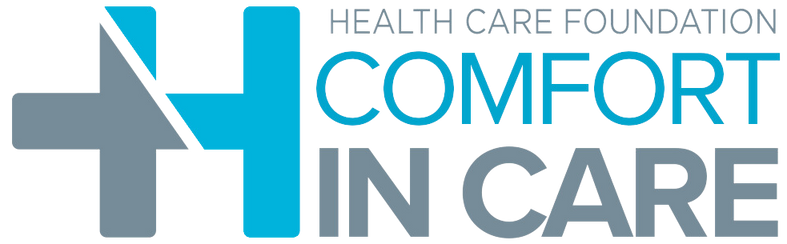 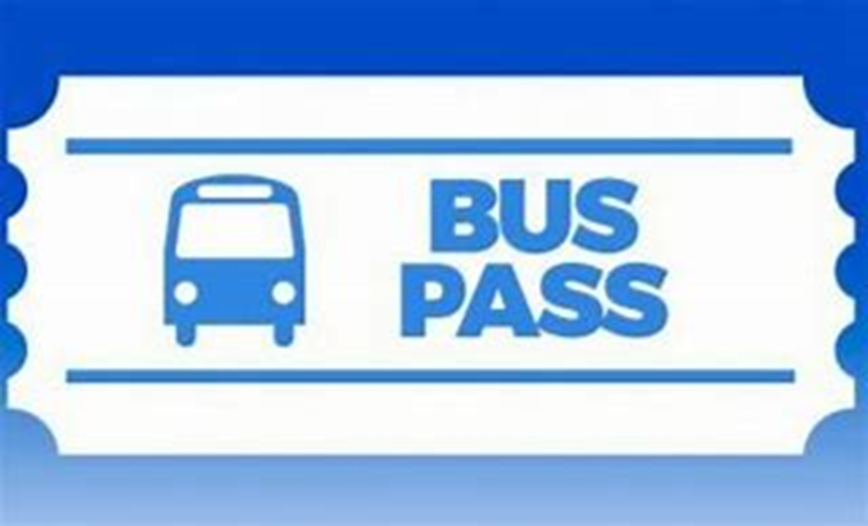 Mobile Crisis Unit
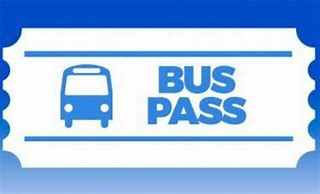 Bus Passes for Clients
Kathleen Coleman
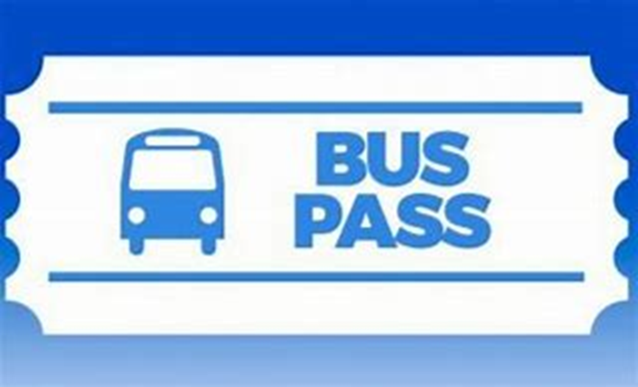 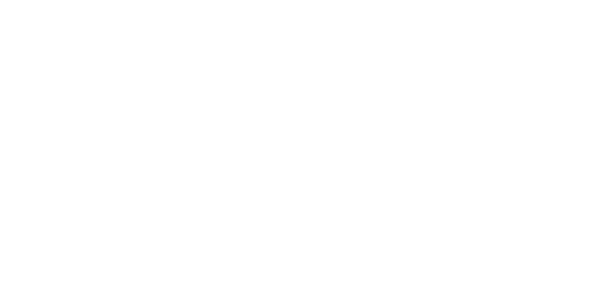 Proudly supported by
Gary Rowe Memorial Comfort in Care Fund
and donors
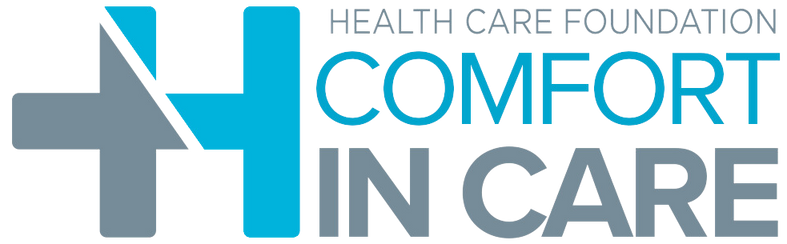 Palliative Care Unit
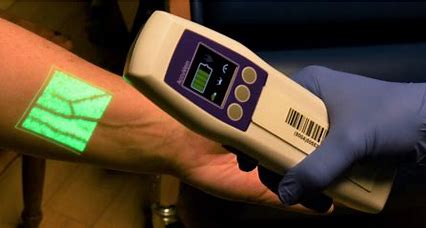 Vein Finder
Kathy Cahill
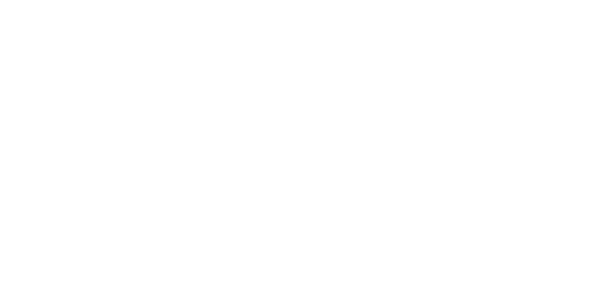 Proudly supported by
Gary Rowe Memorial Comfort in Care Fund
and donors
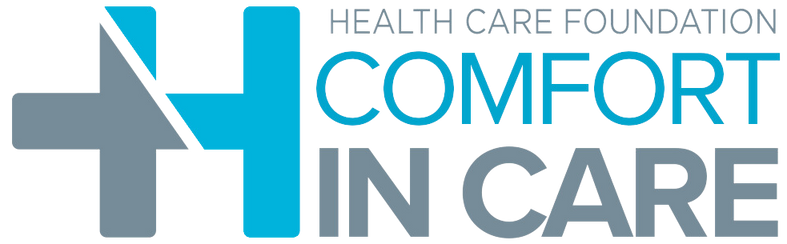 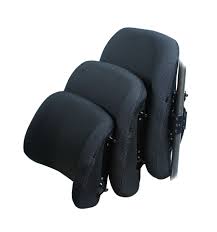 Occupational Therapy
Various Wheelchair Cushionsand Backrests
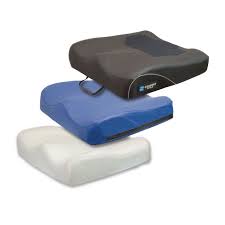 Kimberly Coombes
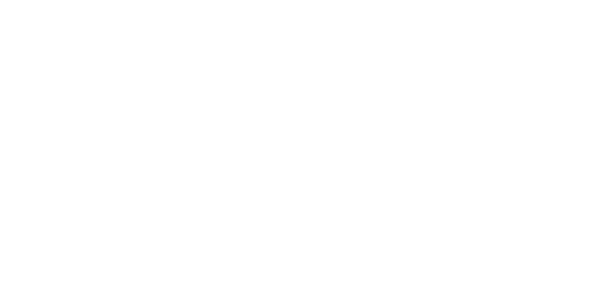 Proudly supported by
Gary Rowe Memorial Comfort in Care Fund
and donors
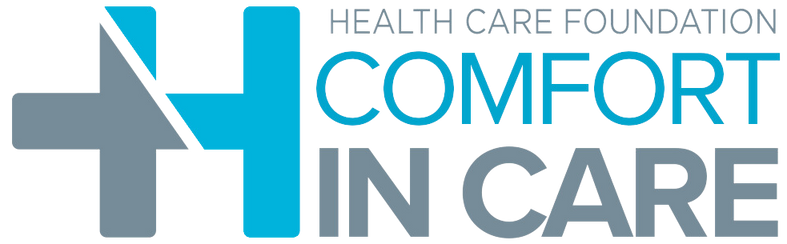 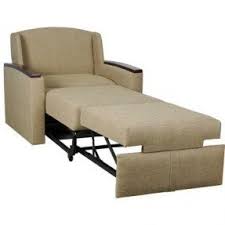 Palliative Care Unit
Sleeper Chair
Terri-Lynn Stone
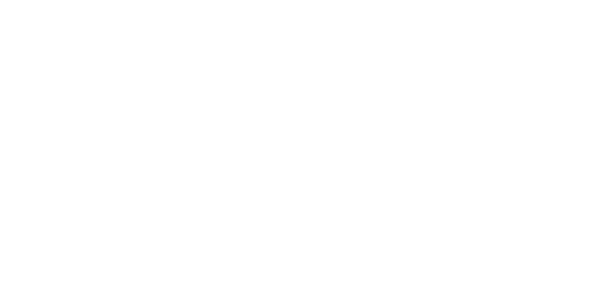 Proudly supported by
Gary Rowe Memorial Comfort in Care Fund
and donors
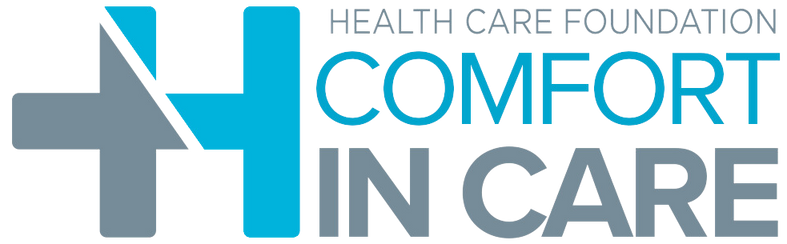 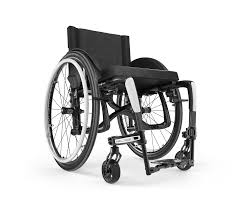 Occupational Therapy
Move Manual Heavy Duty Wheelchair and Cushion
Dawn Andrews
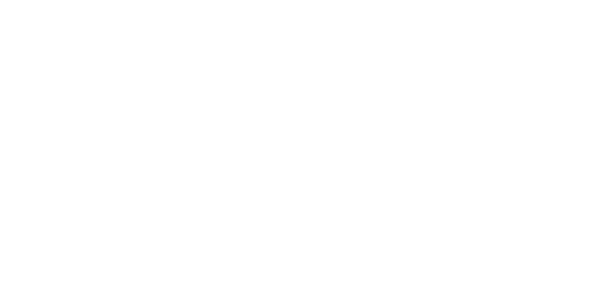 Proudly supported by
Gary Rowe Memorial Comfort in Care Fund
and donors
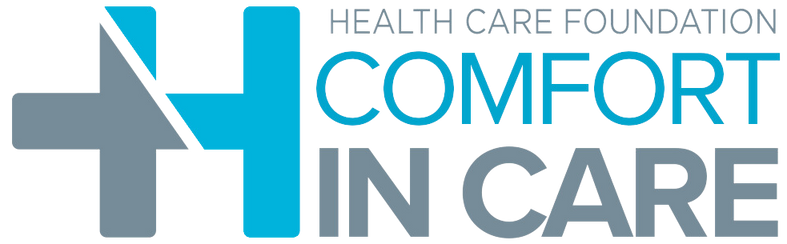 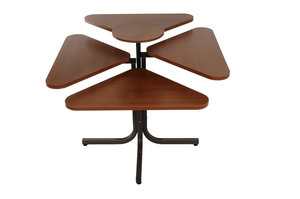 VP 2 South
Cloverleaf Table
Julie Sheppard
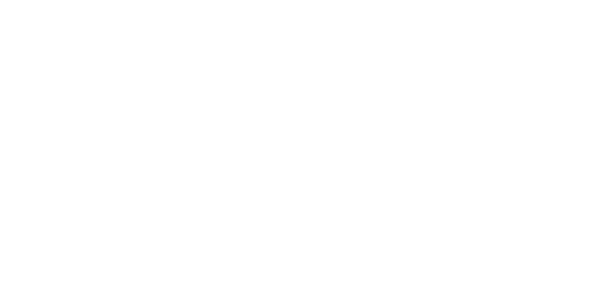 Proudly supported by
Gary Rowe Memorial Comfort in Care Fund
and donors
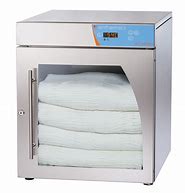 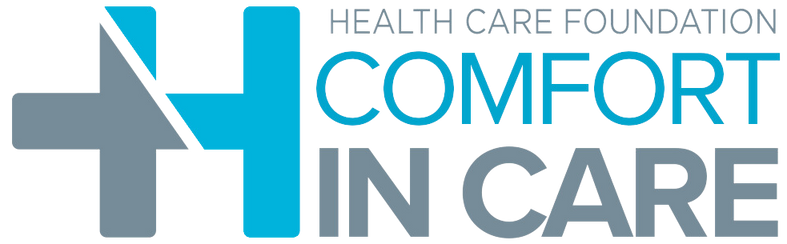 Dr. Walter Templeman HealthCare Centre
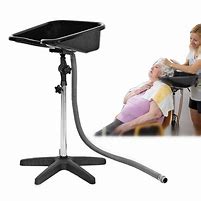 Blanket Warmer andHair Washing Station
Jody O’Brien
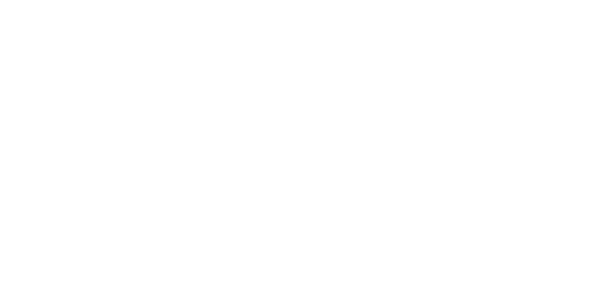 Proudly supported by
Gary Rowe Memorial Comfort in Care Fund
and donors
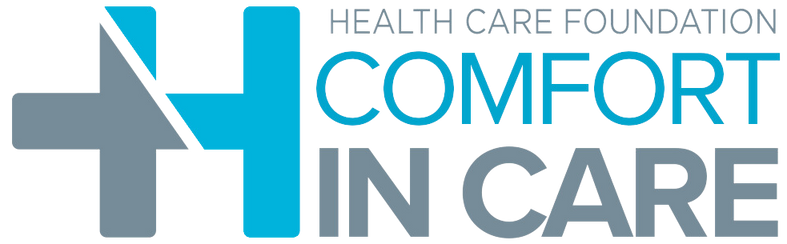 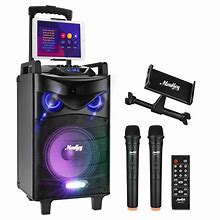 3 North East
Ladder Ball, Axe Throwing Game and Karaoke Speaker
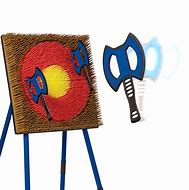 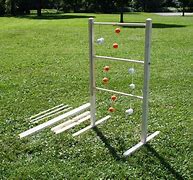 Adesole Abiddunoje
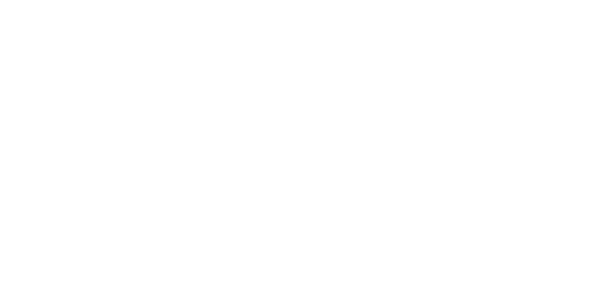 Proudly supported by
Gary Rowe Memorial Comfort in Care Fund
and donors
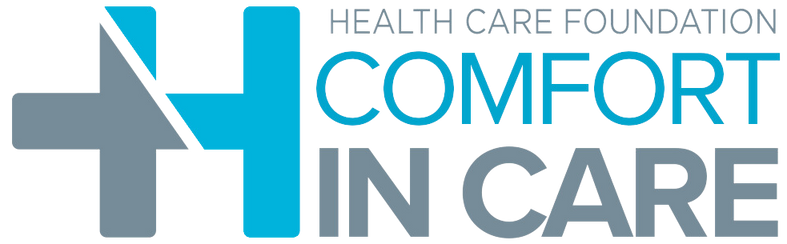 3 North West
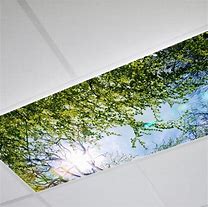 Tree and Cloud Fluorescent Light Covers
Alicia Durnford
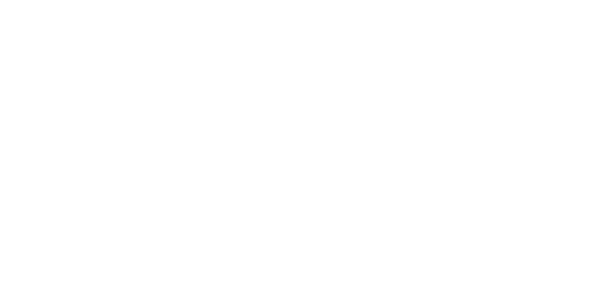 Proudly supported by
Gary Rowe Memorial Comfort in Care Fund
and donors
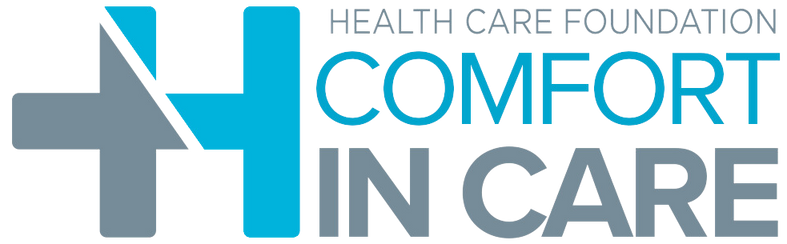 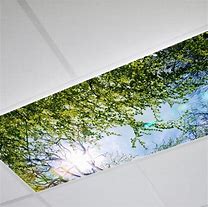 2 North West
Tree and Cloud Fluorescent Light Covers
Amanda Simms
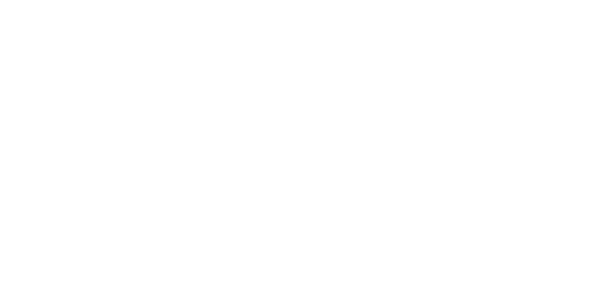 Proudly supported by
Gary Rowe Memorial Comfort in Care Fund
and donors
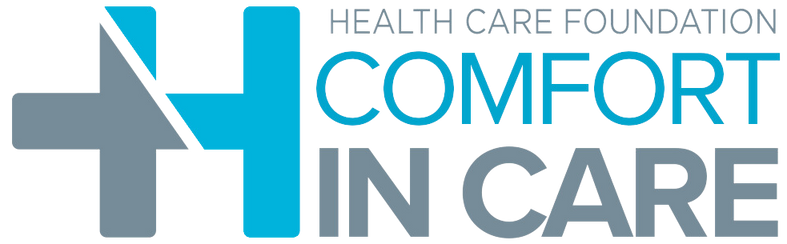 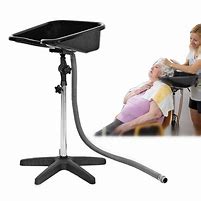 4 North East
Hair Washing Station
Amelia Neil
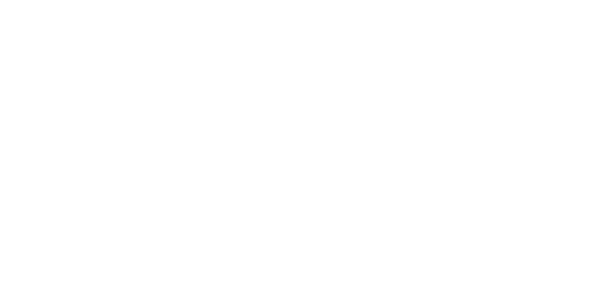 Proudly supported by
Gary Rowe Memorial Comfort in Care Fund
and donors
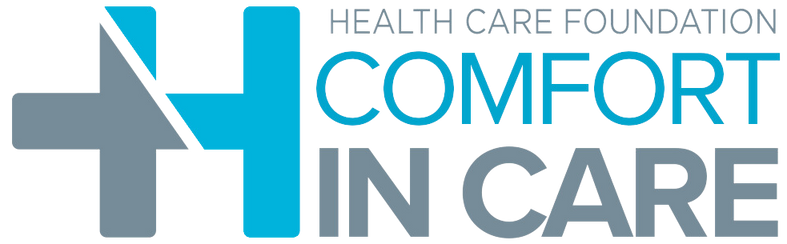 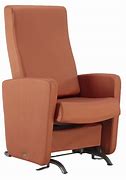 3 South West
Theraglide Safety Rocker
Angelia Verge
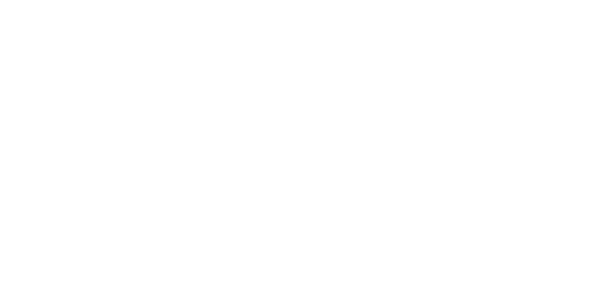 Proudly supported by
Gary Rowe Memorial Comfort in Care Fund
and donors
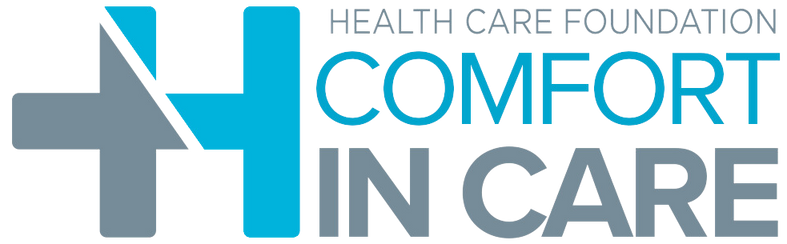 4 South East
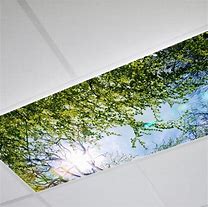 Tree and CloudFluorescent Light Covers
Chantelle Johnson
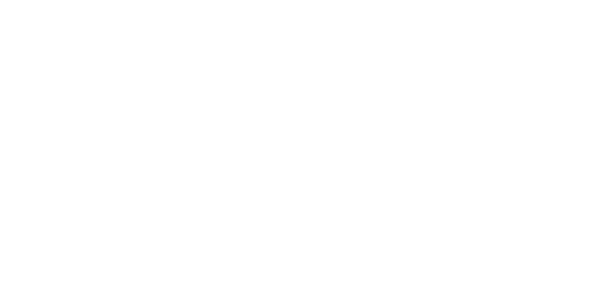 Proudly supported by
Gary Rowe Memorial Comfort in Care Fund
and donors
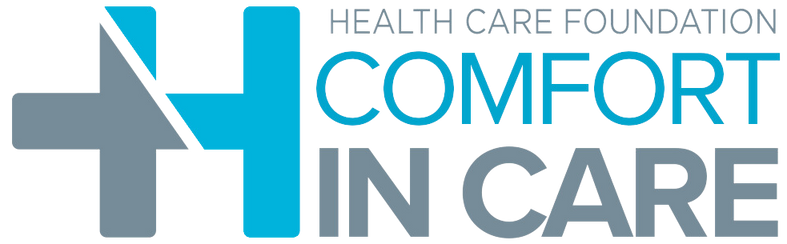 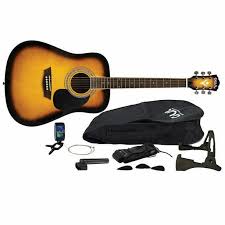 2 South West
Acoustic Guitar
Dylan White
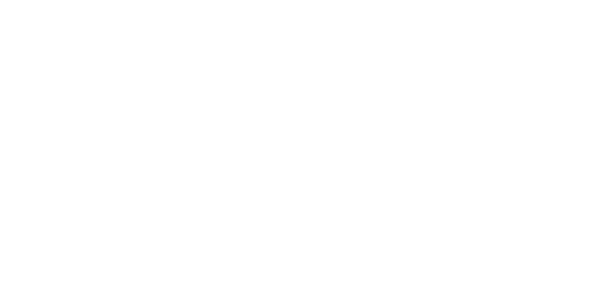 Proudly supported by
Gary Rowe Memorial Comfort in Care Fund
and donors
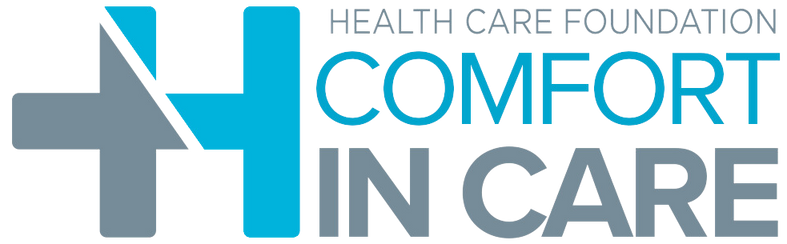 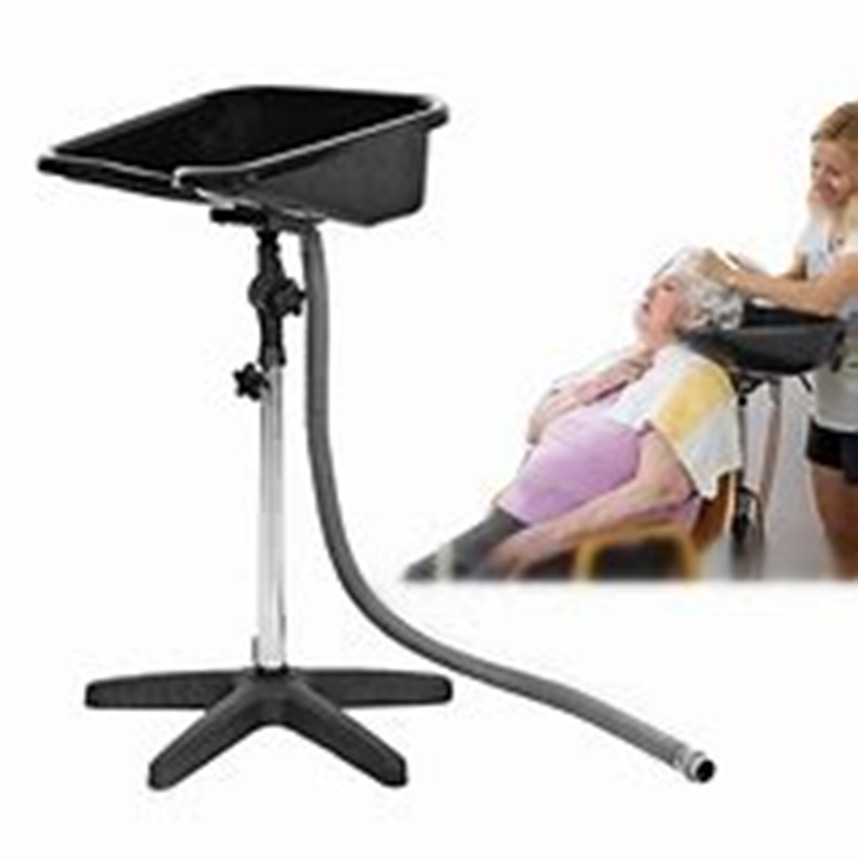 3 South East
Hair Washing Station
Emily Whitten
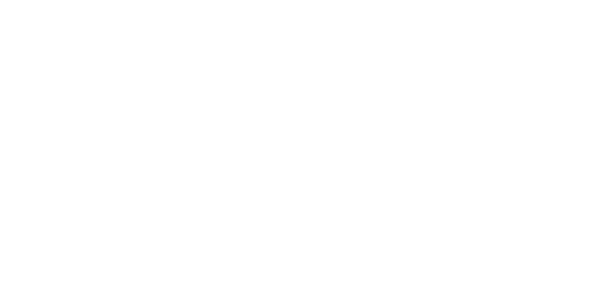 Proudly supported by
Gary Rowe Memorial Comfort in Care Fund
and donors
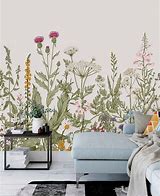 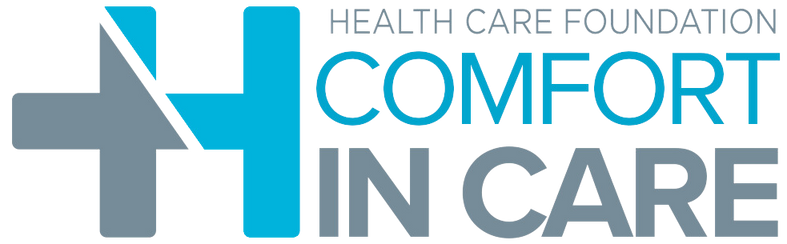 2 North East
Peel and Stick Wall Murals
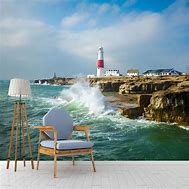 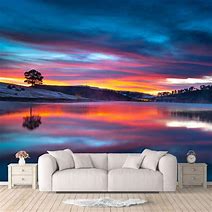 Erica Priddle
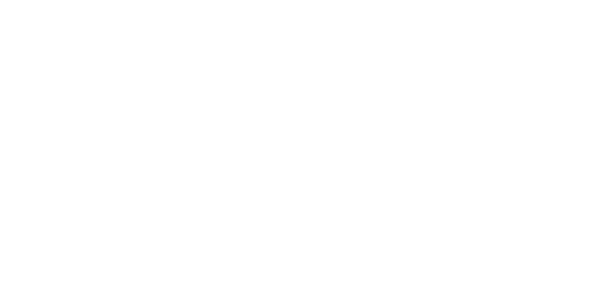 Proudly supported by
Gary Rowe Memorial Comfort in Care Fund
and donors
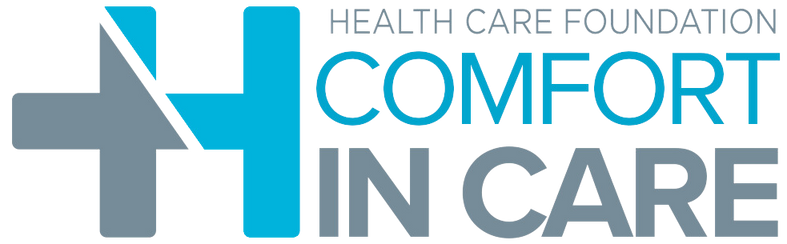 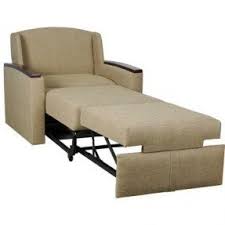 3 South East
Sleeper Chair
Faith Drover
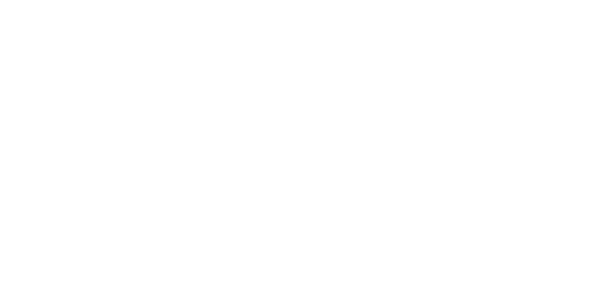 Proudly supported by
Gary Rowe Memorial Comfort in Care Fund
and donors
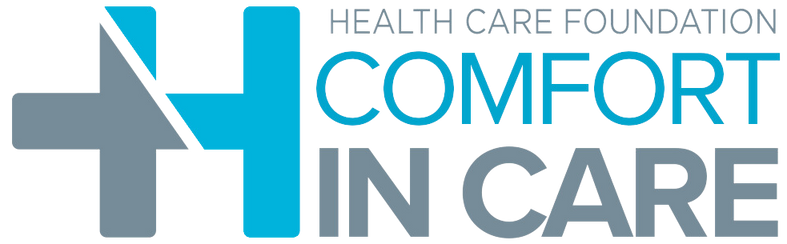 1 South West
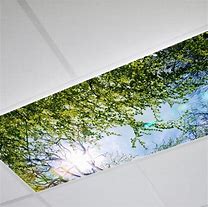 Tree and CloudFluorescent Light Covers
Gillian Strong
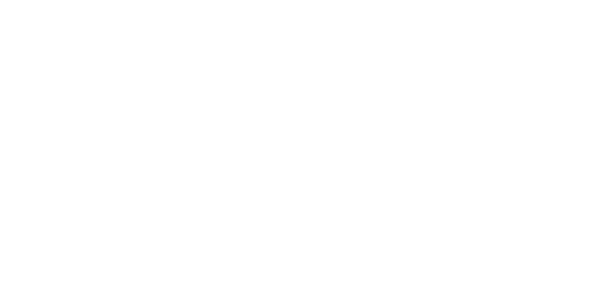 Proudly supported by
Gary Rowe Memorial Comfort in Care Fund
and donors
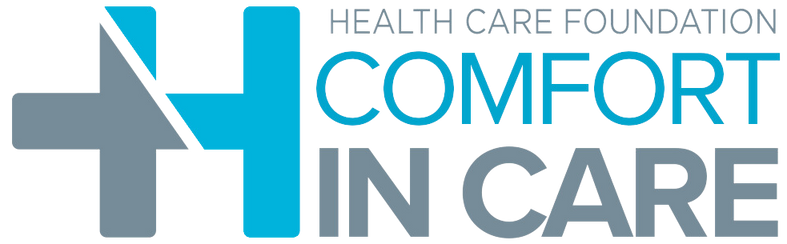 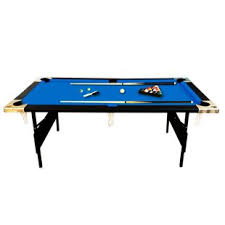 1 South West
Pool Table, Rack and Cover
Gina Carter
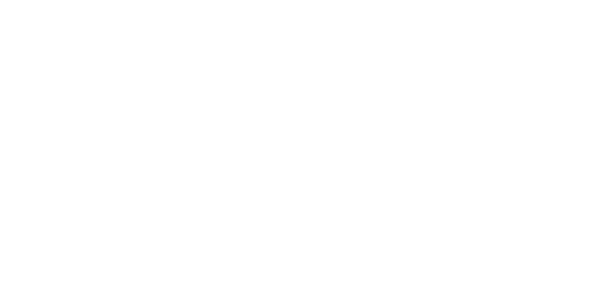 Proudly supported by
Gary Rowe Memorial Comfort in Care Fund
and donors
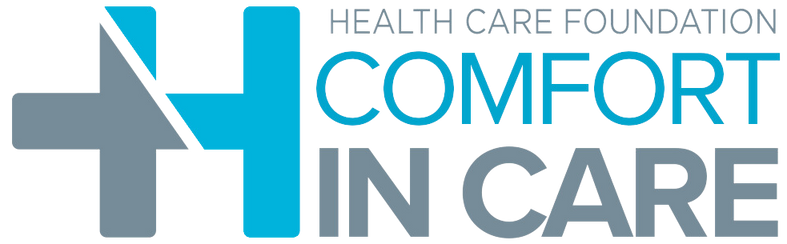 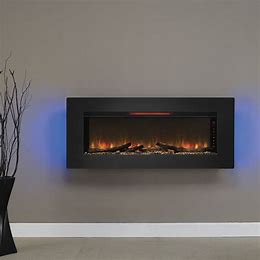 3 North East
Wall Mounted Fireplace
Heather Best
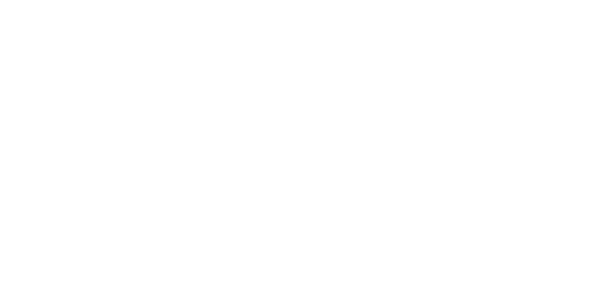 Proudly supported by
Gary Rowe Memorial Comfort in Care Fund
and donors
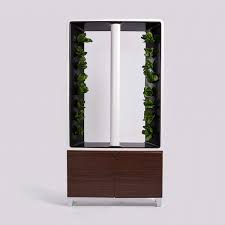 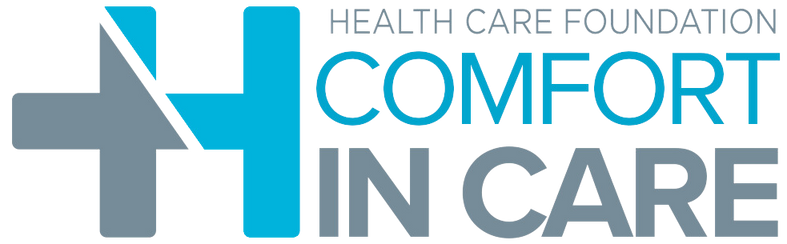 1 North West
Hydroponic Garden andStarter Plants
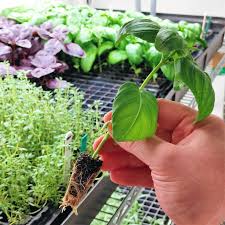 Jeena Ki
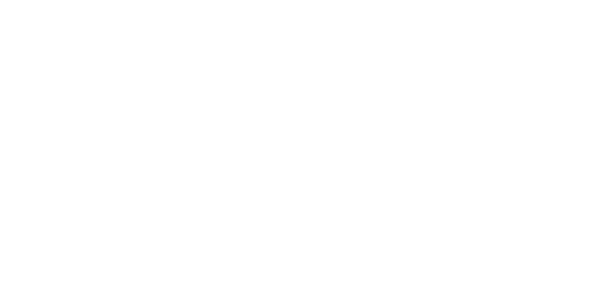 Proudly supported by
Gary Rowe Memorial Comfort in Care Fund
and donors
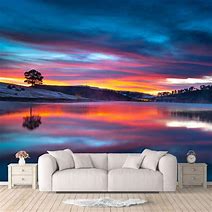 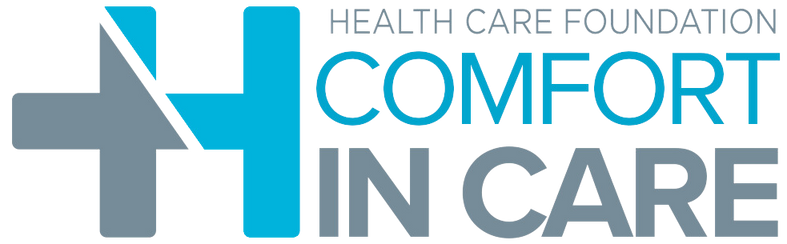 1 South East
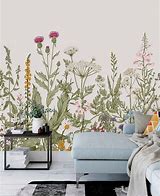 Peel and Stick Wall Murals
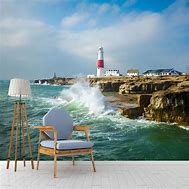 Jill Locke
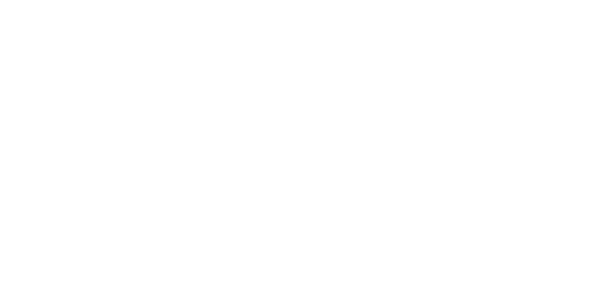 Proudly supported by
Gary Rowe Memorial Comfort in Care Fund
and donors
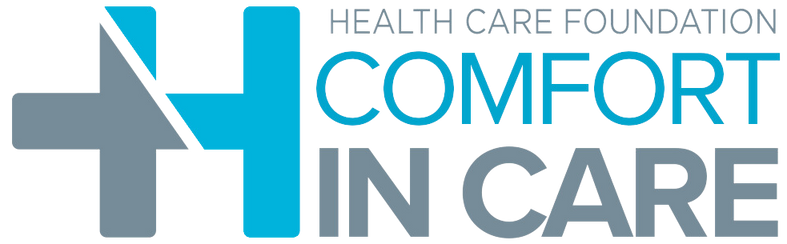 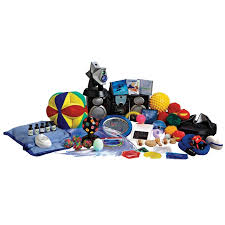 1 North East
Snoezelen in a Bag
Kelsey Rose
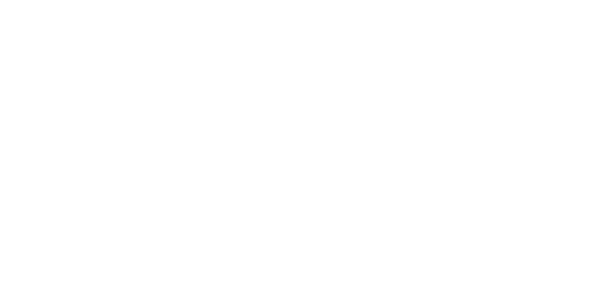 Proudly supported by
Gary Rowe Memorial Comfort in Care Fund
and donors
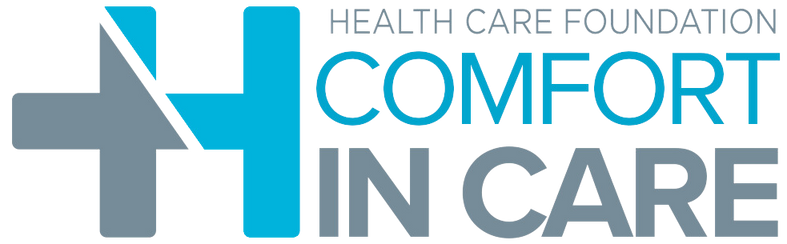 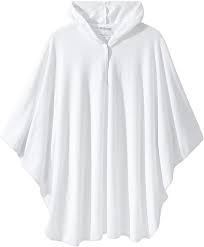 4 North East
Terry Cloth Shower Bath Capes
Lindsay Lahey
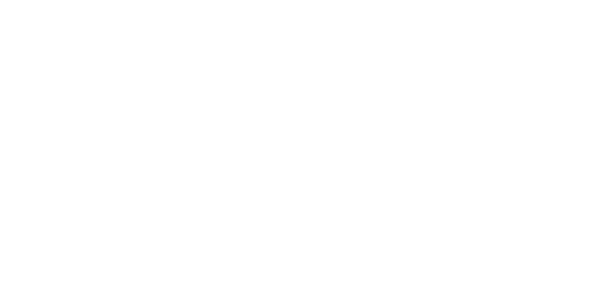 Proudly supported by
Gary Rowe Memorial Comfort in Care Fund
and donors
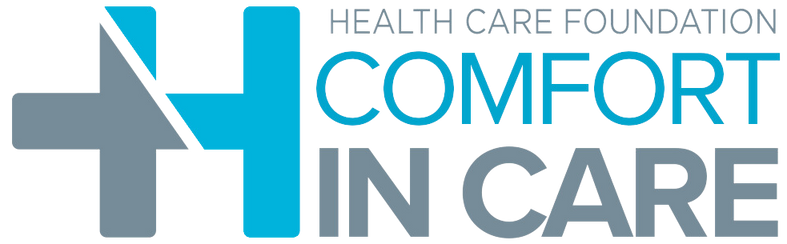 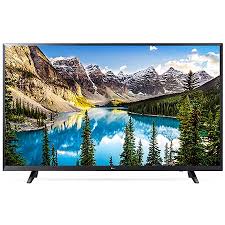 4 South West
Smart Tv
Lori Russell
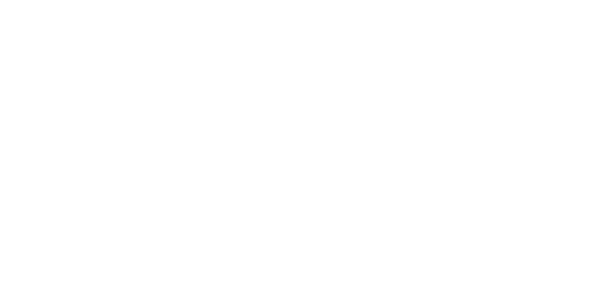 Proudly supported by
Gary Rowe Memorial Comfort in Care Fund
and donors
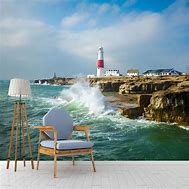 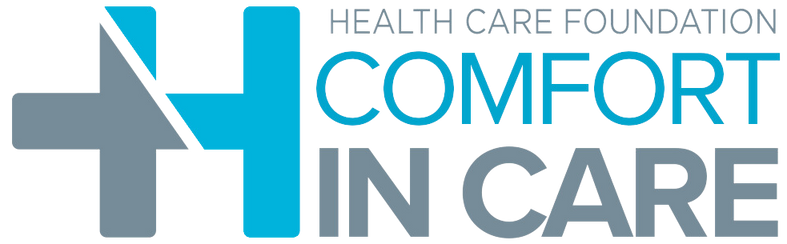 2 South West
Peel and Stick Wall Murals
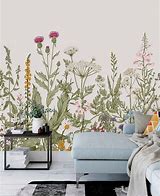 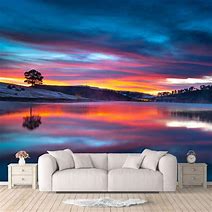 Lynzie Mahoney
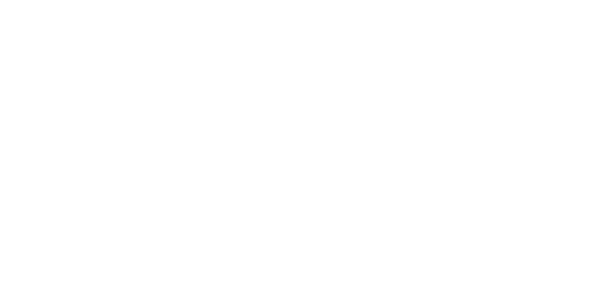 Proudly supported by
Gary Rowe Memorial Comfort in Care Fund
and donors
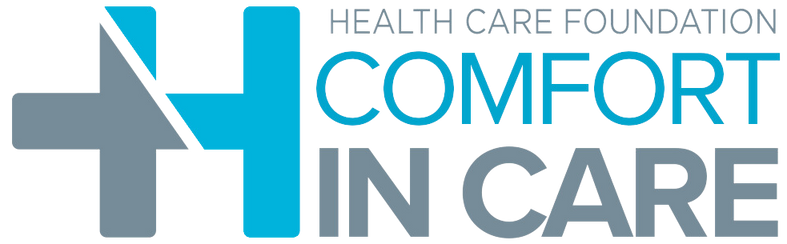 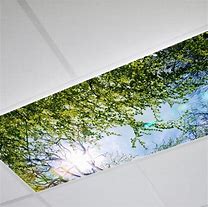 4 North West
Tree and CloudFluorescent Light Covers
Miriam Okyere-Kwarteng
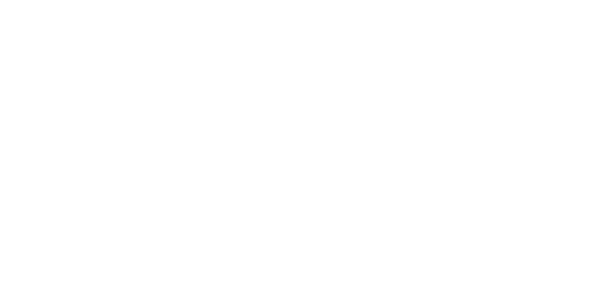 Proudly supported by
Gary Rowe Memorial Comfort in Care Fund
and donors
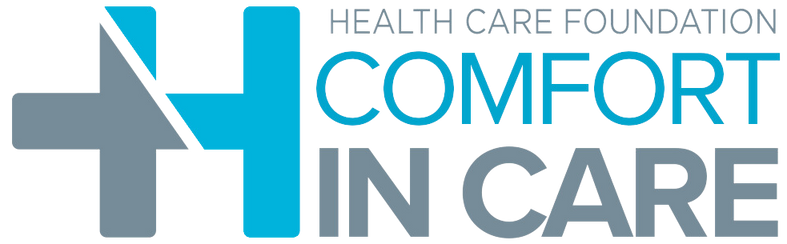 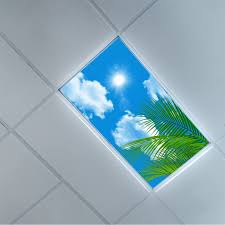 2 North East
Tree and CloudFluorescent Light Covers
Nicole Pretty
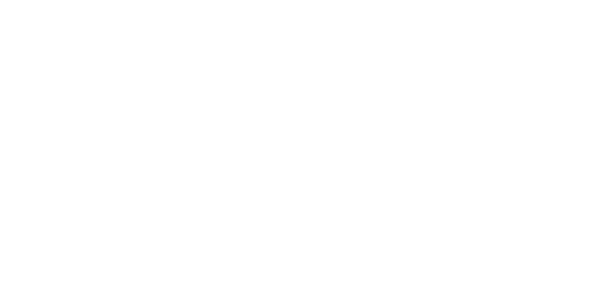 Proudly supported by
Gary Rowe Memorial Comfort in Care Fund
and donors
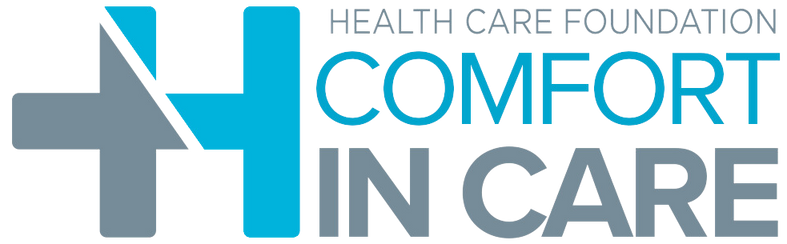 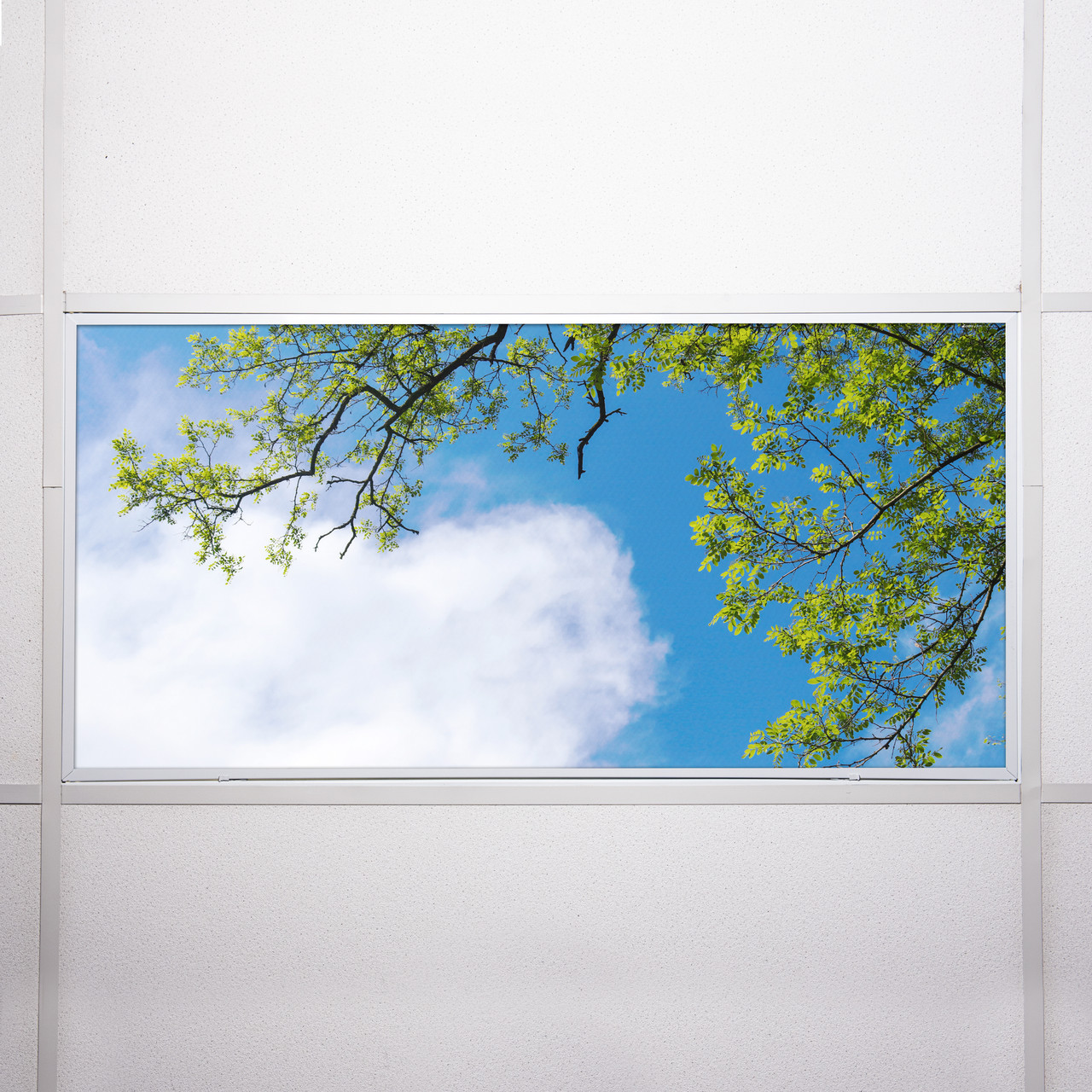 2 South East
Tree and CloudFluorescent Light Covers
Pamela Philpott
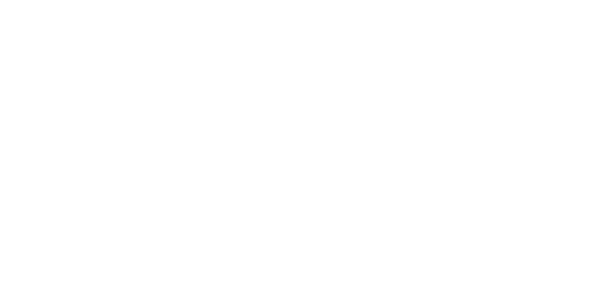 Proudly supported by
Gary Rowe Memorial Comfort in Care Fund
and donors
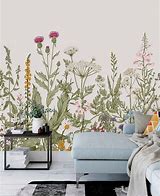 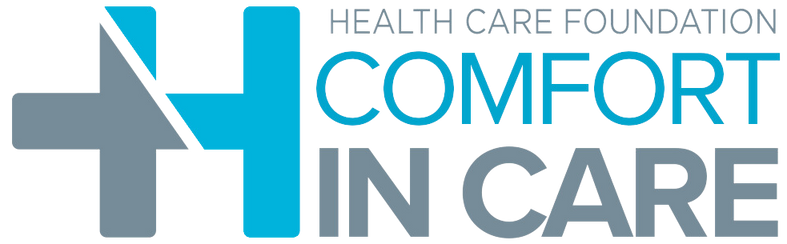 4 South East
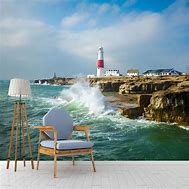 Peel and Stick Wall Murals
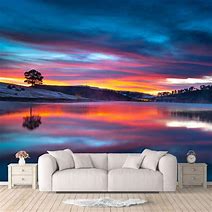 Patience Newhook
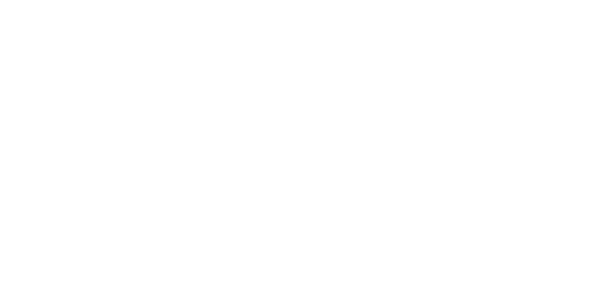 Proudly supported by
Gary Rowe Memorial Comfort in Care Fund
and donors
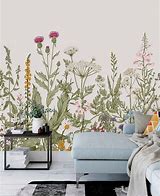 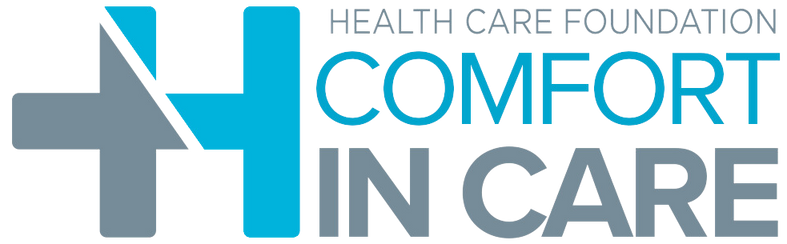 2 North West
Peel and Stick Wall Murals
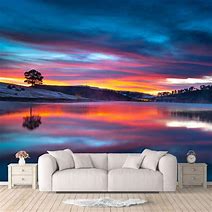 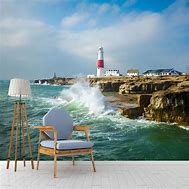 Patti Lynn Harvey
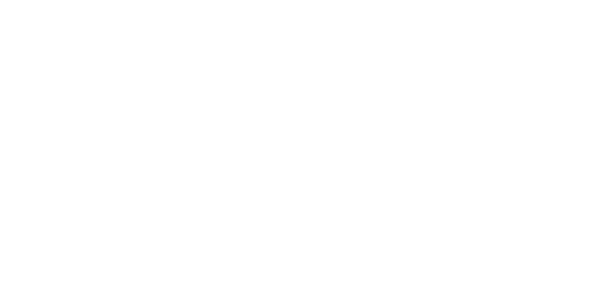 Proudly supported by
Gary Rowe Memorial Comfort in Care Fund
and donors
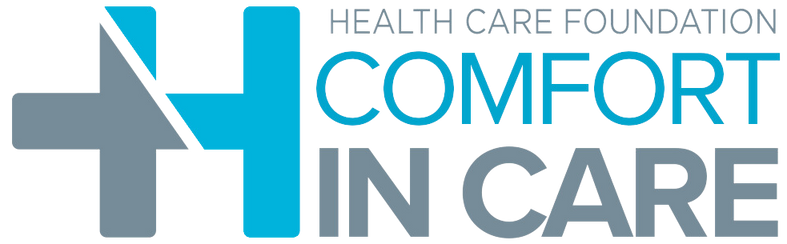 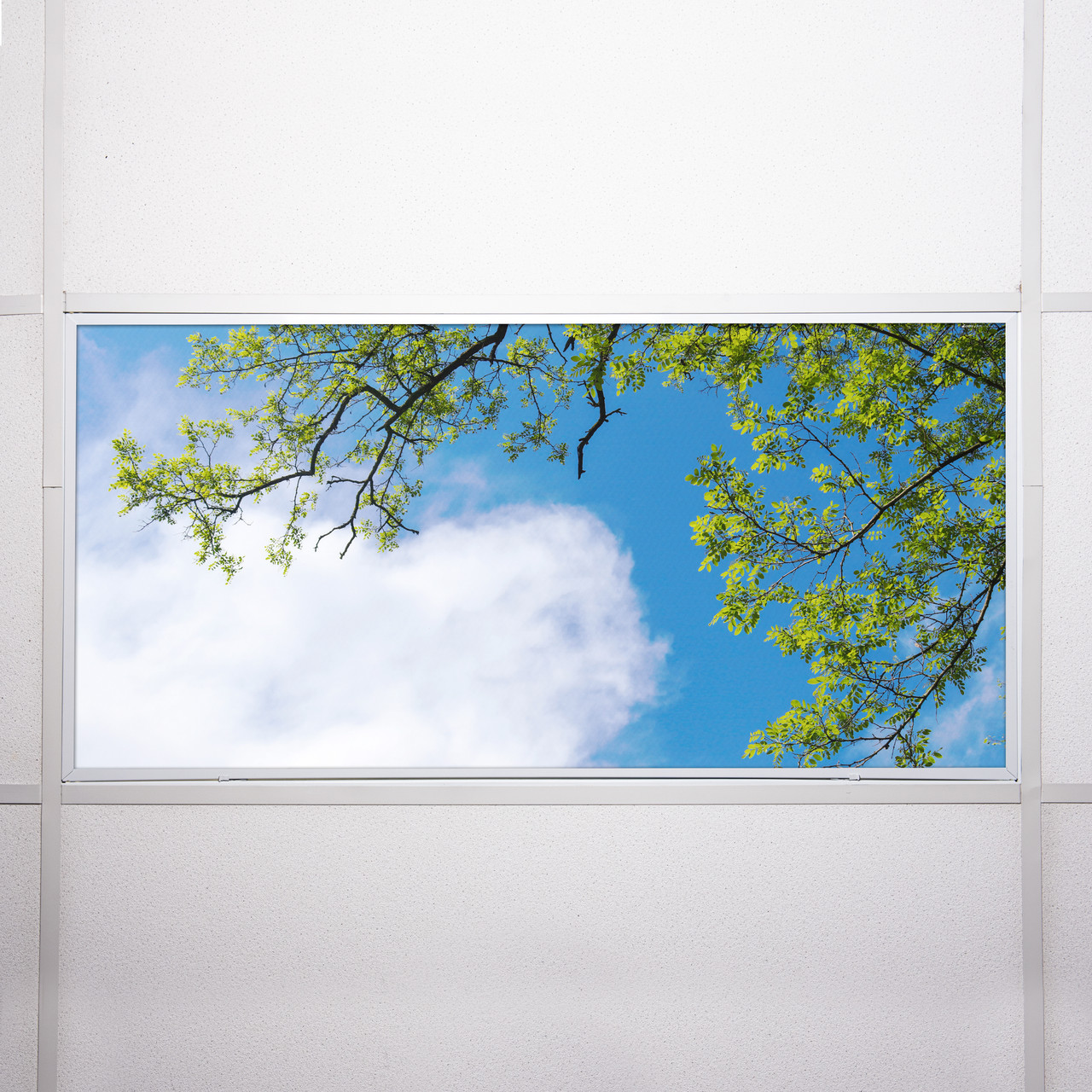 1 South East
Tree and CloudFluorescent Light Covers
Suzanne Ridgley
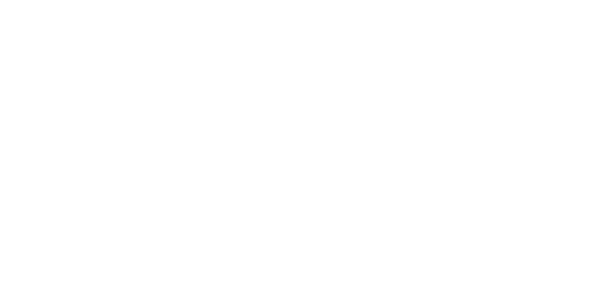 Proudly supported by
Gary Rowe Memorial Comfort in Care Fund
and donors
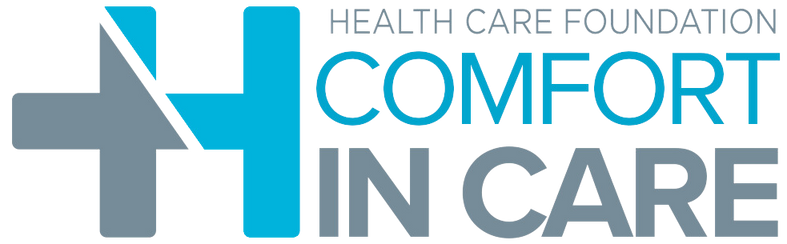 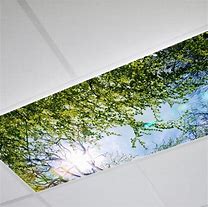 4 North East
Tree and CloudFluorescent Light Covers
Tiffany O’Neill
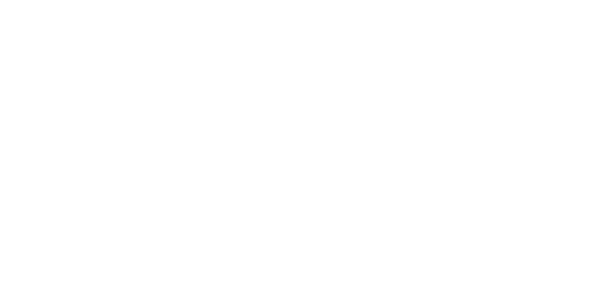 Proudly supported by
Gary Rowe Memorial Comfort in Care Fund
and donors
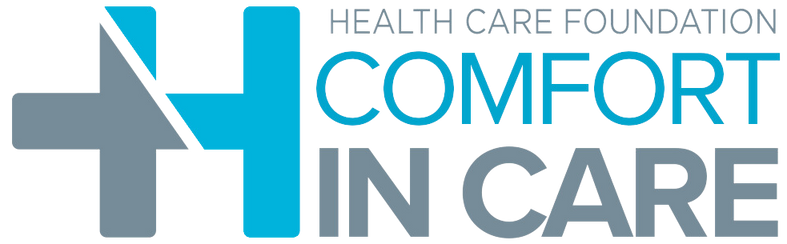 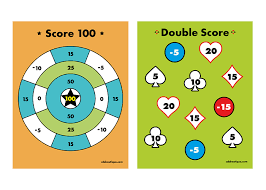 3 South West
Bean Bag andBoard Games
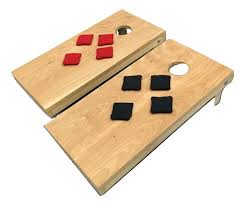 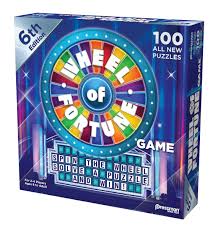 Tina Christopher
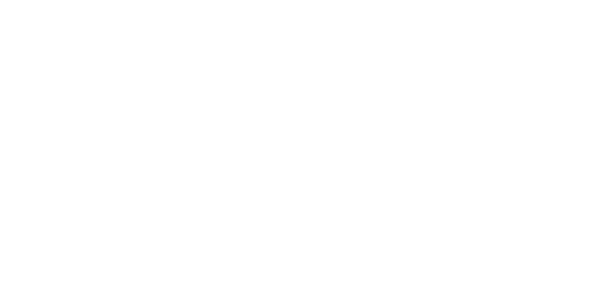 Proudly supported by
Gary Rowe Memorial Comfort in Care Fund
and donors
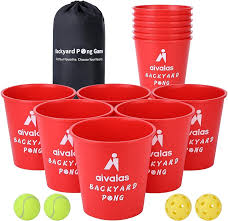 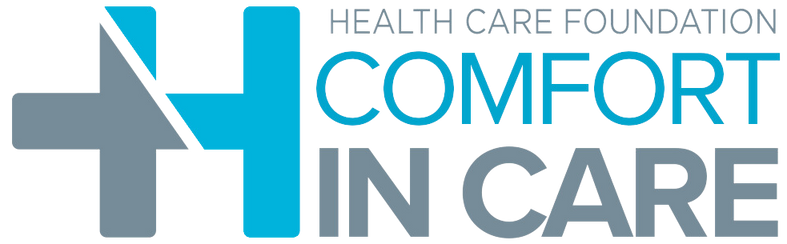 2 South East
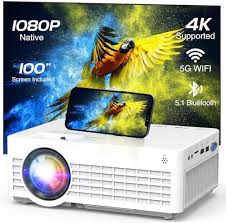 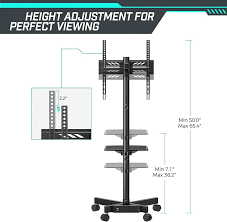 Projector with Screen, Cart and Yard Pong
Tina Fitzpatrick
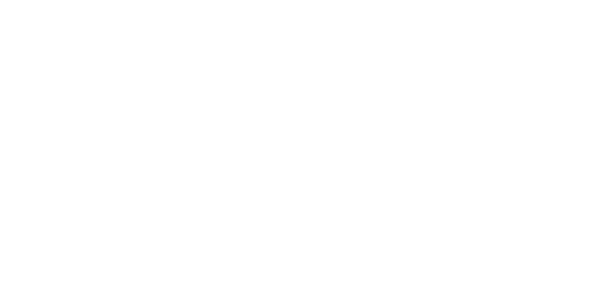 Proudly supported by
Gary Rowe Memorial Comfort in Care Fund
and donors
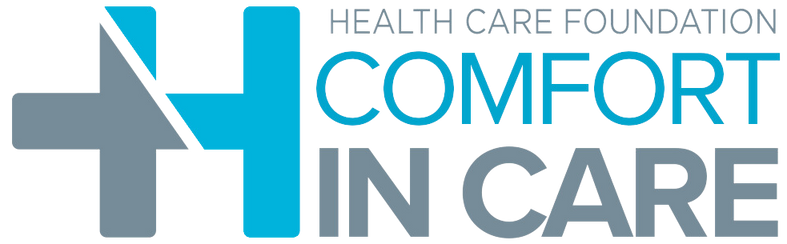 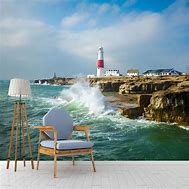 4 North West
Peel and Stick Wall Murals
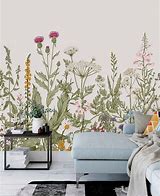 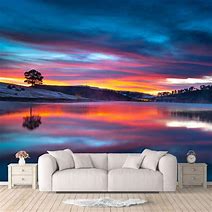 Tom Neil
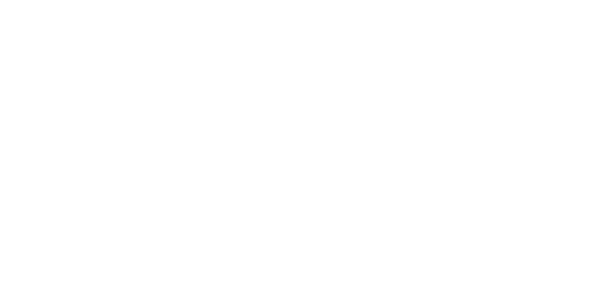 Proudly supported by
Gary Rowe Memorial Comfort in Care Fund
and donors
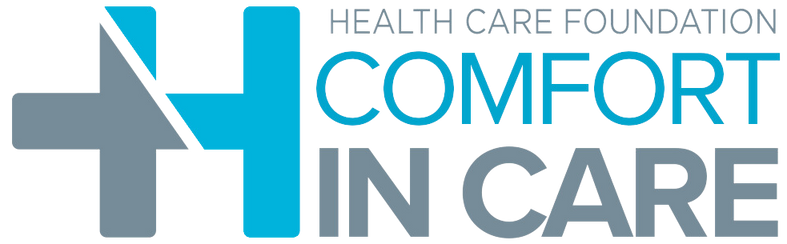 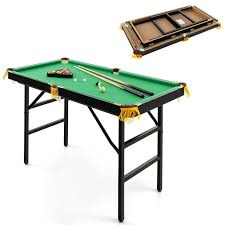 3 North West
Foldable Pool Table
Travis Fraize
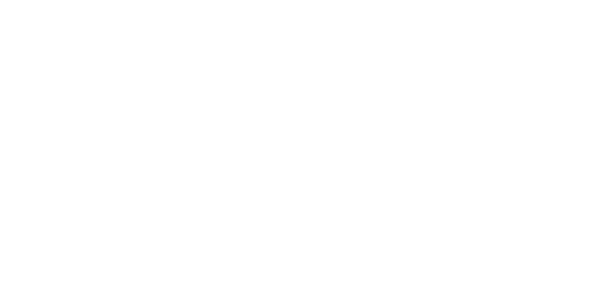 Proudly supported by
Gary Rowe Memorial Comfort in Care Fund
and donors
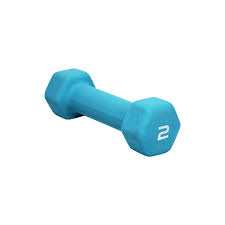 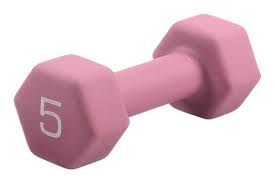 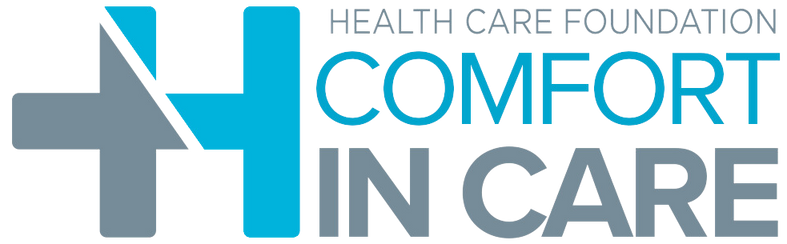 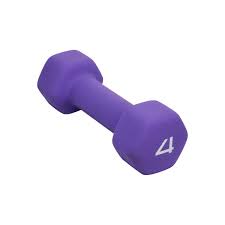 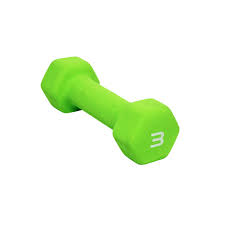 3 South East
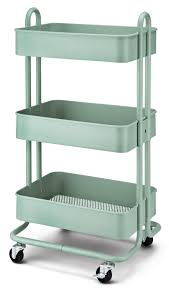 Exercise Equipment
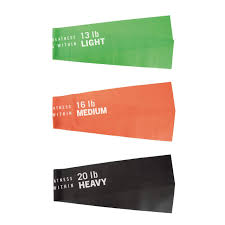 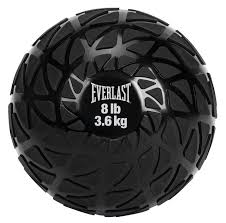 Victoria Laite
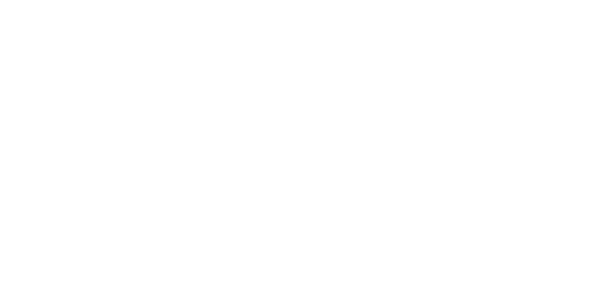 Proudly supported by
Gary Rowe Memorial Comfort in Care Fund
and donors
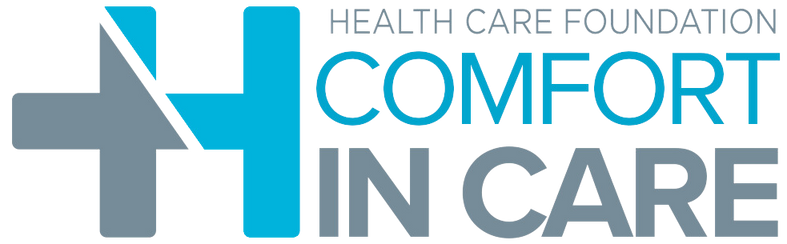 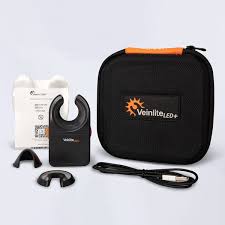 Nuclear and Medical Imaging
Vein Lite LED+
Tammy Hudson
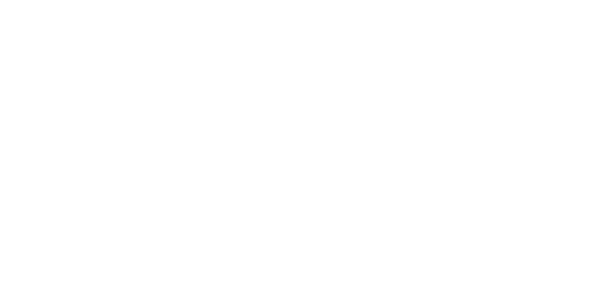 Proudly supported by
Gary Rowe Memorial Comfort in Care Fund
and donors
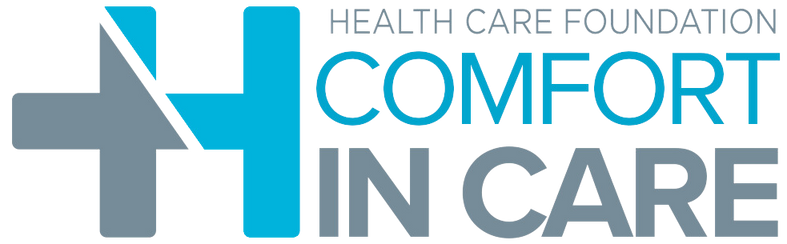 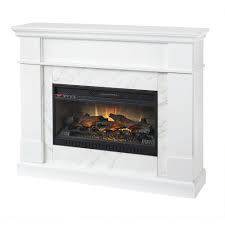 Kidney Care Centre –Home Dialysis
Electric Fireplace, Coffee Table and Artificial Plants
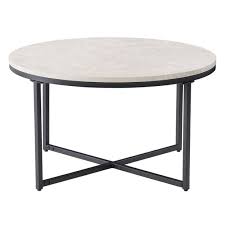 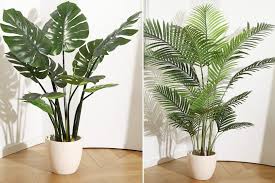 Ashley Boland
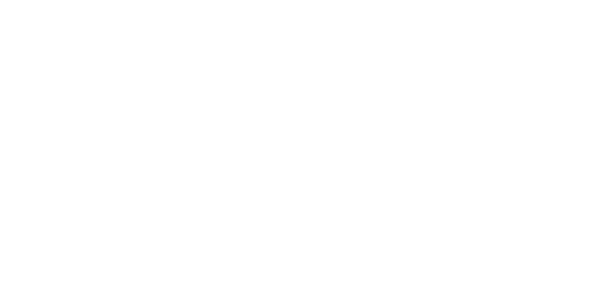 Proudly supported by
Gary Rowe Memorial Comfort in Care Fund
and donors
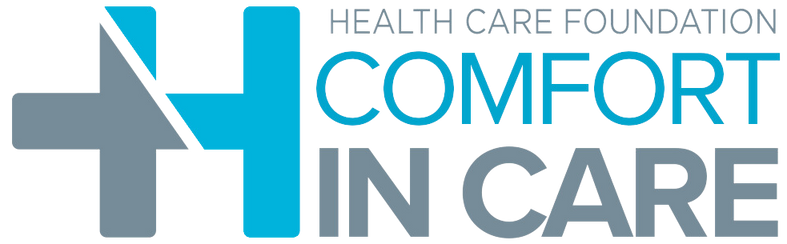 Hope Program – Major’s Path
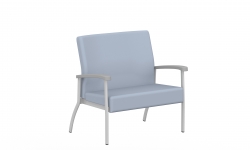 Bariatric Chairs
Amy Martin
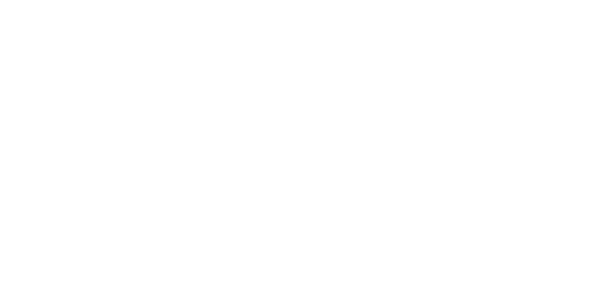 Proudly supported by
Gary Rowe Memorial Comfort in Care Fund
and donors
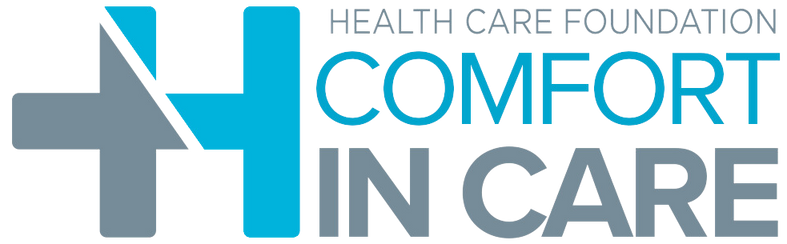 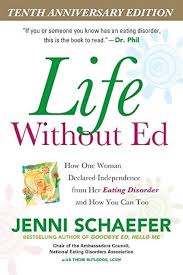 Hope Program – Major’s Path
Life without Ed Books, Grocery Cards and Bus Passes
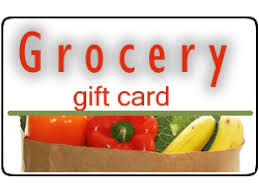 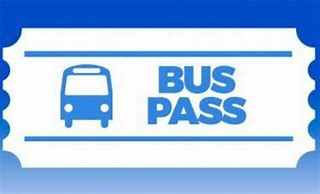 Ashley Walsh
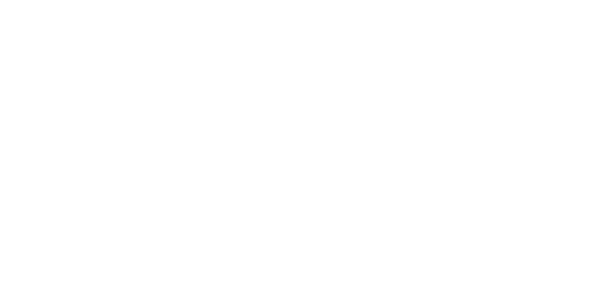 Proudly supported by
Gary Rowe Memorial Comfort in Care Fund
and donors
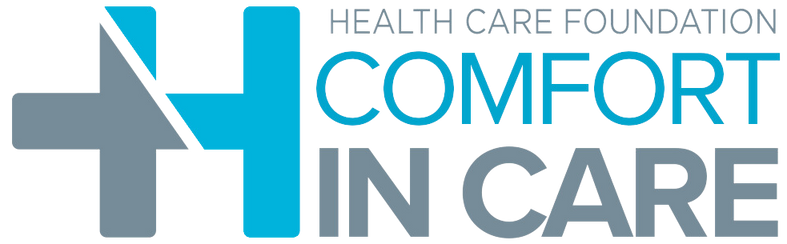 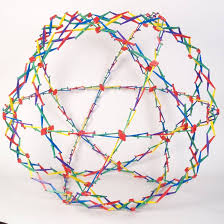 Mental Health & Addictions – Major’s Path
Weighted Lap Pads andHoberman Spheres
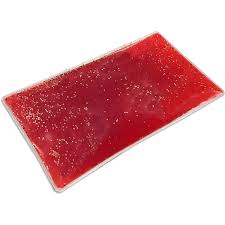 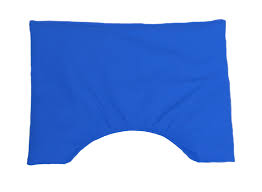 Kelly Littlejohn
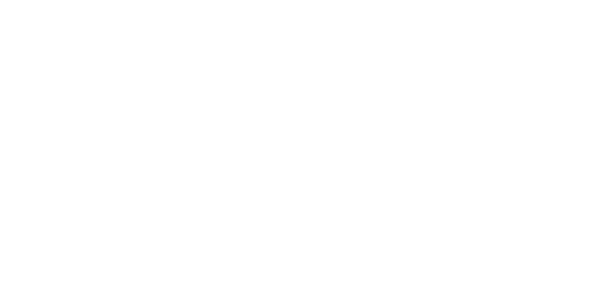 Proudly supported by
Gary Rowe Memorial Comfort in Care Fund
and donors
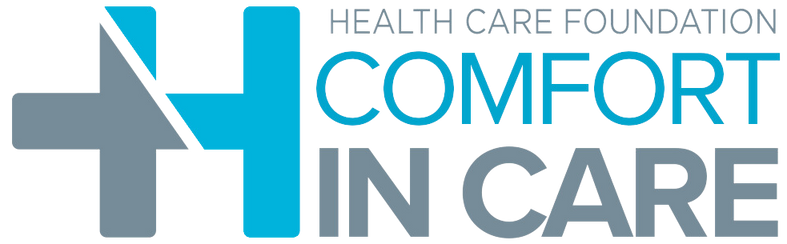 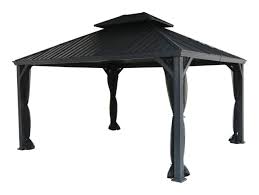 Community Care Centre
12 x 14 Gazebo
Erica Curtis
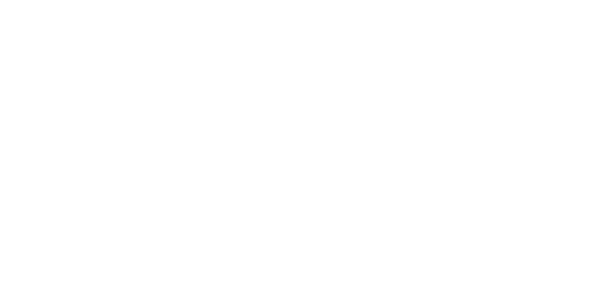 Proudly supported by
Gary Rowe Memorial Comfort in Care Fund
and donors
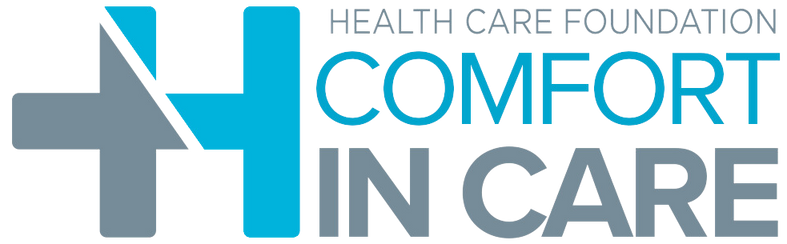 Traumatic Stress Services –Cordage Place
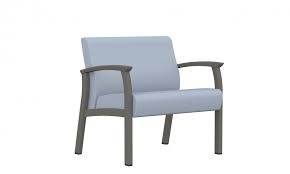 Bariatric Lounge Chair
Krista Hall
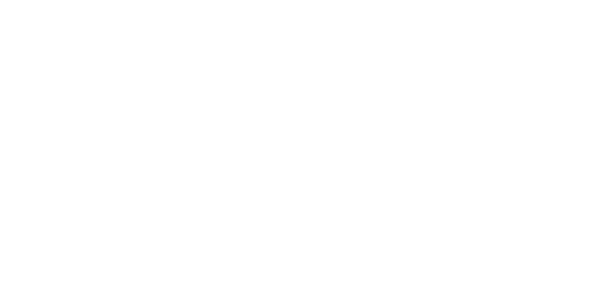 Proudly supported by
Gary Rowe Memorial Comfort in Care Fund
and donors
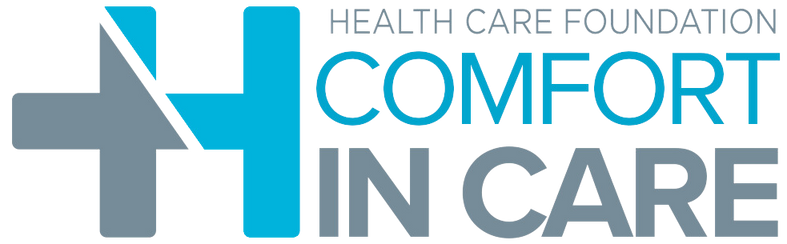 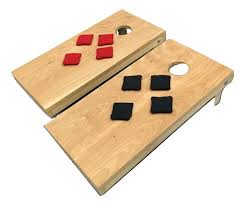 Community Mental Health –West Team
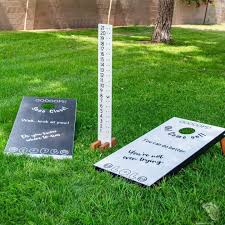 Cornhole Boards, Bean Bagsand Score Keepers
Suzanne Coffey
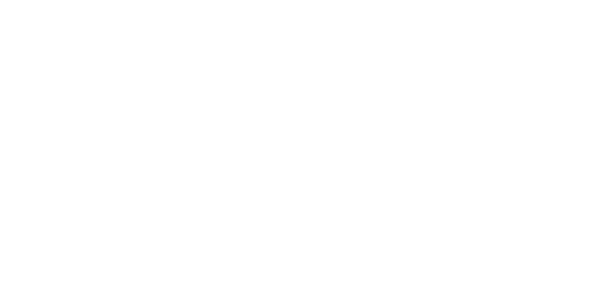 Proudly supported by
Gary Rowe Memorial Comfort in Care Fund
and donors
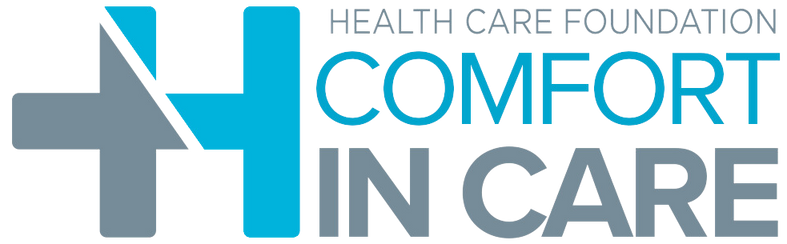 Primary Care Team –East
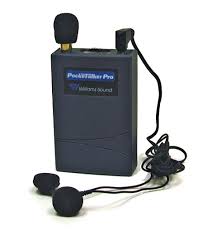 Pocket Talker
Allison Stacey
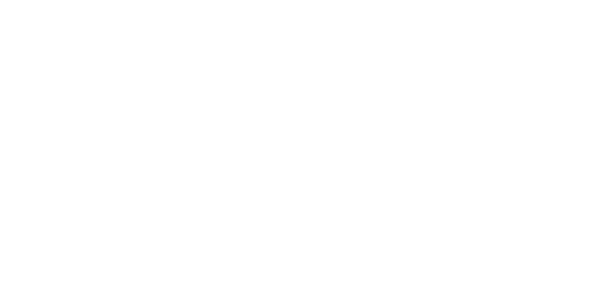 Proudly supported by
Gary Rowe Memorial Comfort in Care Fund
and donors
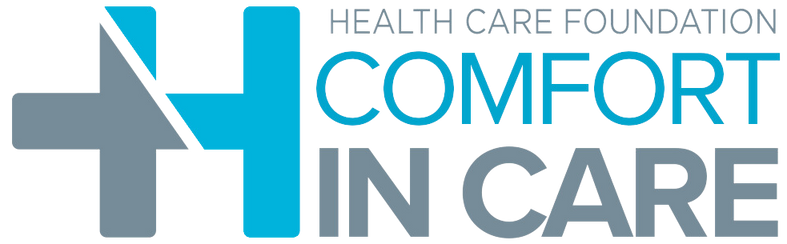 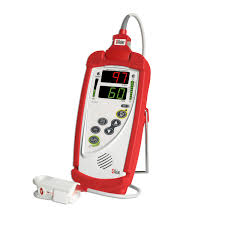 Dialysis Unit - HSC
Pulse Oximeter
Chelsea Murphy
Proudly supported by
Gary Rowe Memorial Comfort in Care Fund
and donors
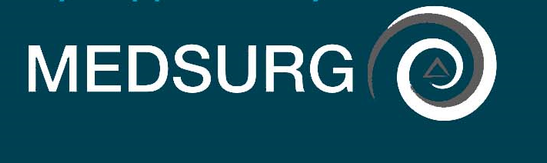 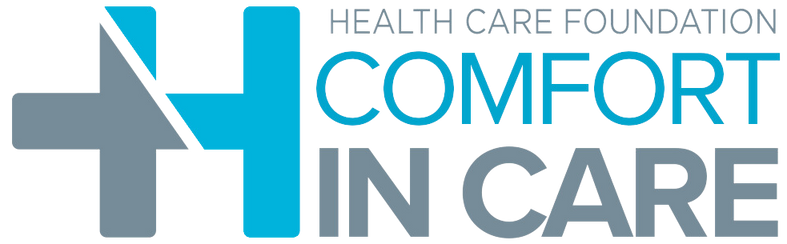 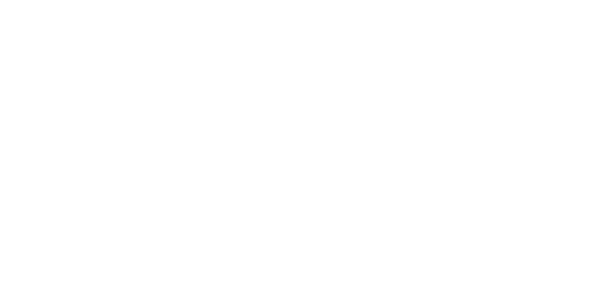 Thank You!
Proudly supported by
Gary Rowe Memorial Comfort in Care Fund
and donors
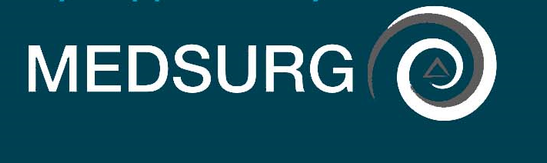